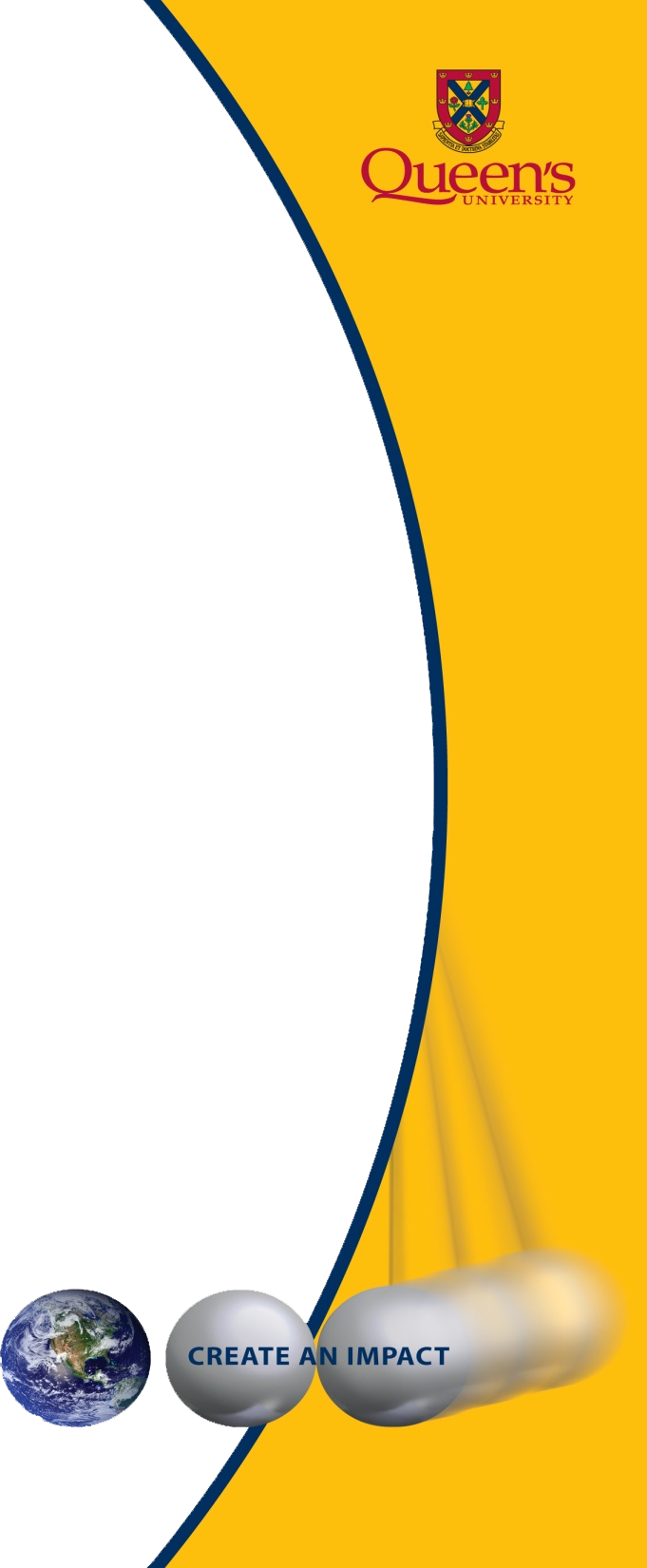 Graduate Studies at Queen’s
Dr. Zhiyao Zhang

   Director, Queen’s China Liaison Office




the IGSF 2015 International Graduate Scholarship Fair
      
Beijing, Wuhan, Nanjing, and Shanghai
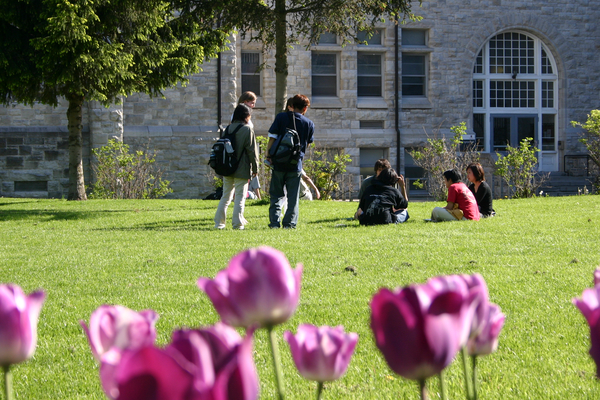 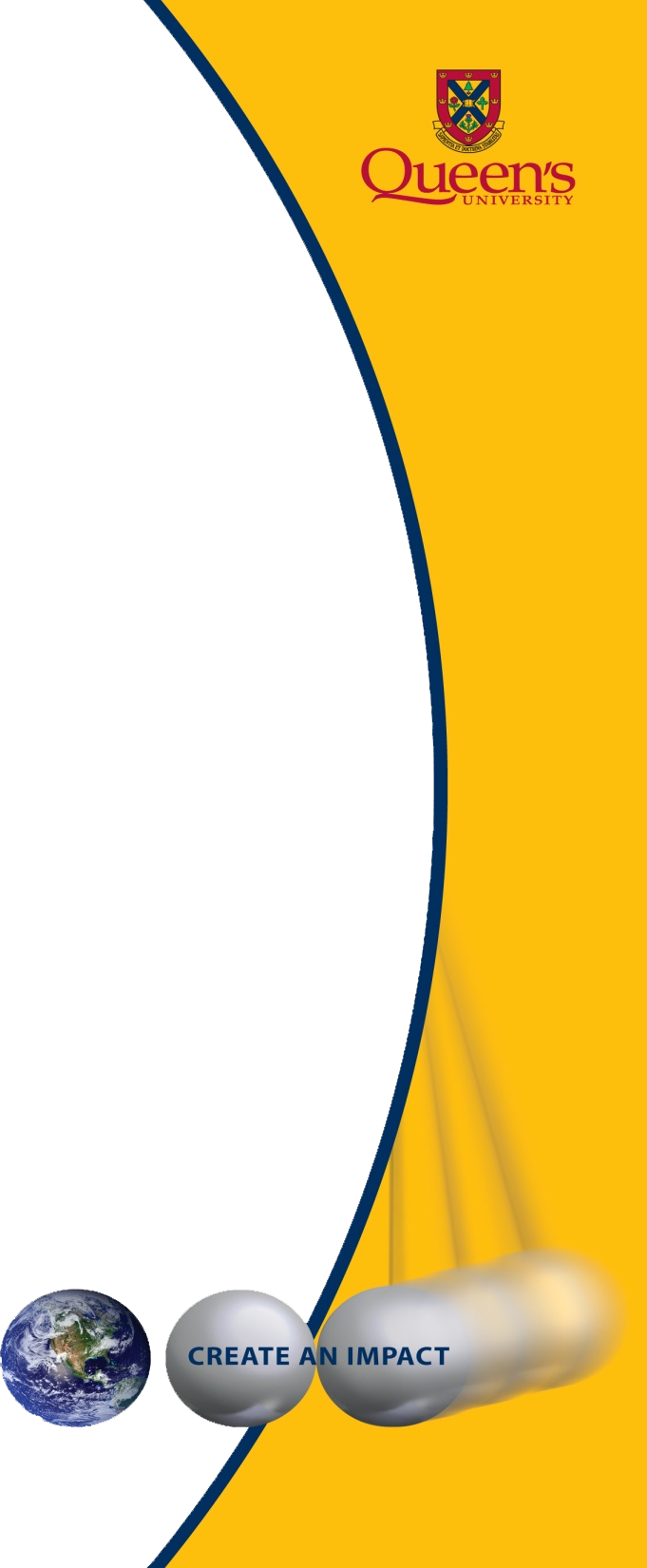 Graduate Studies at Queen’s
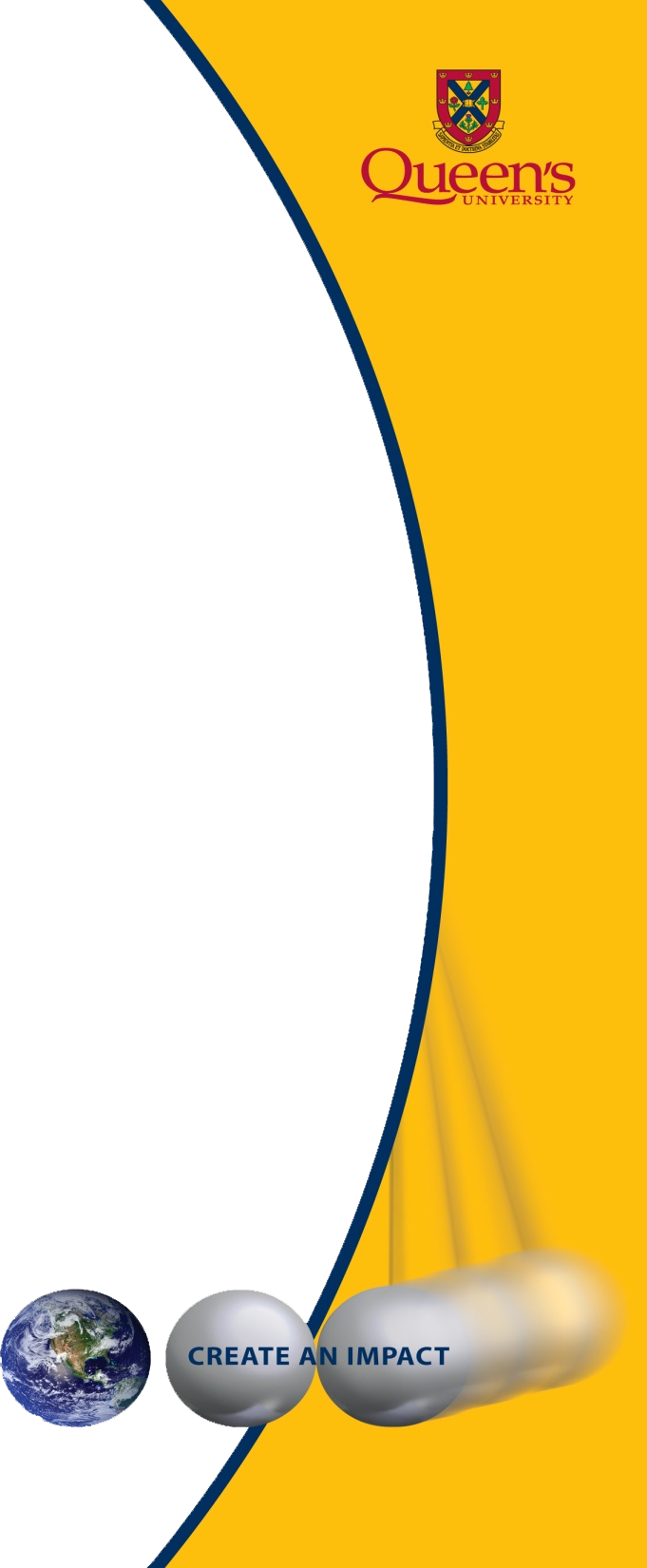 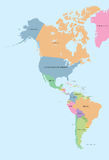 Kingston
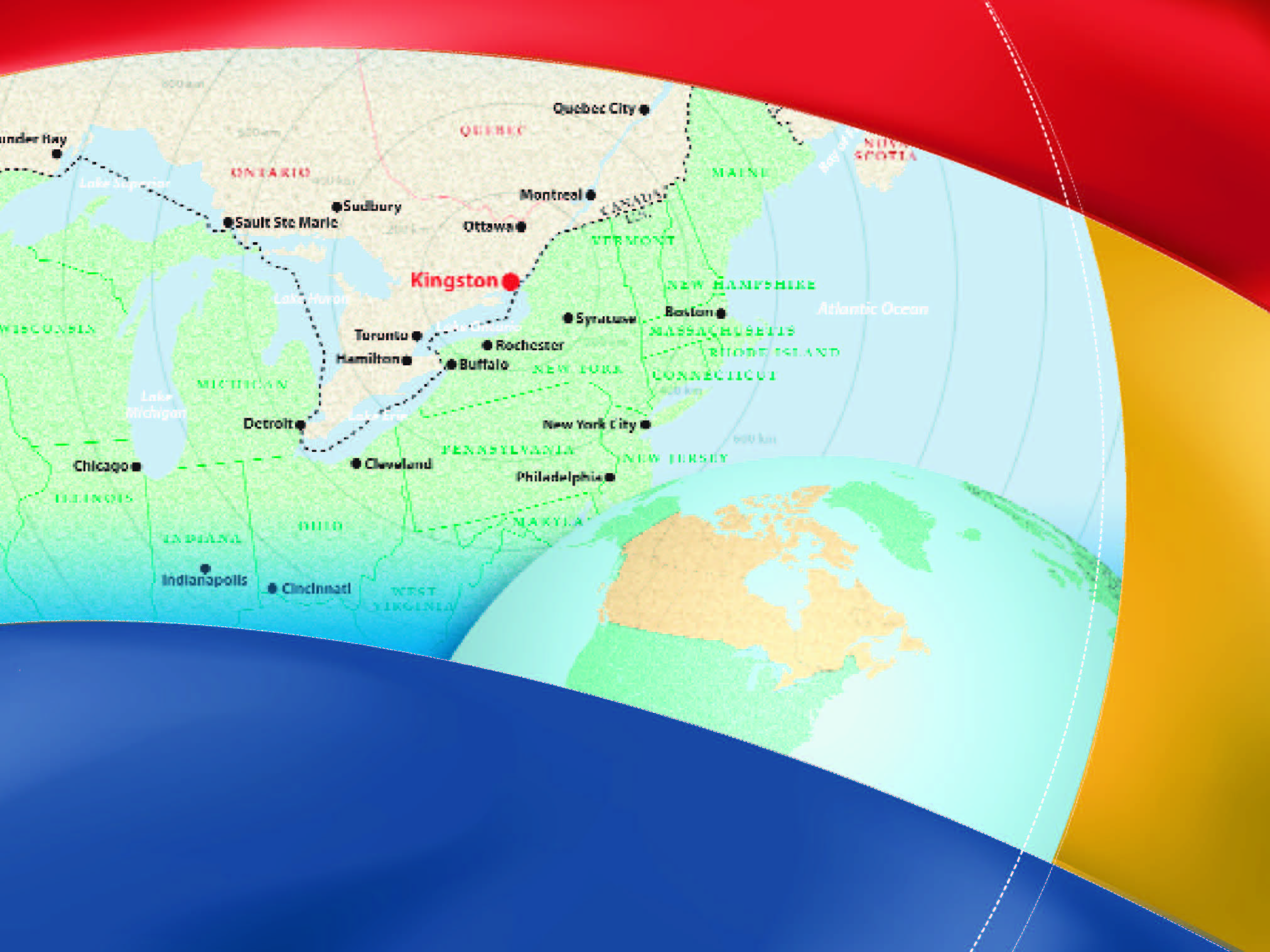 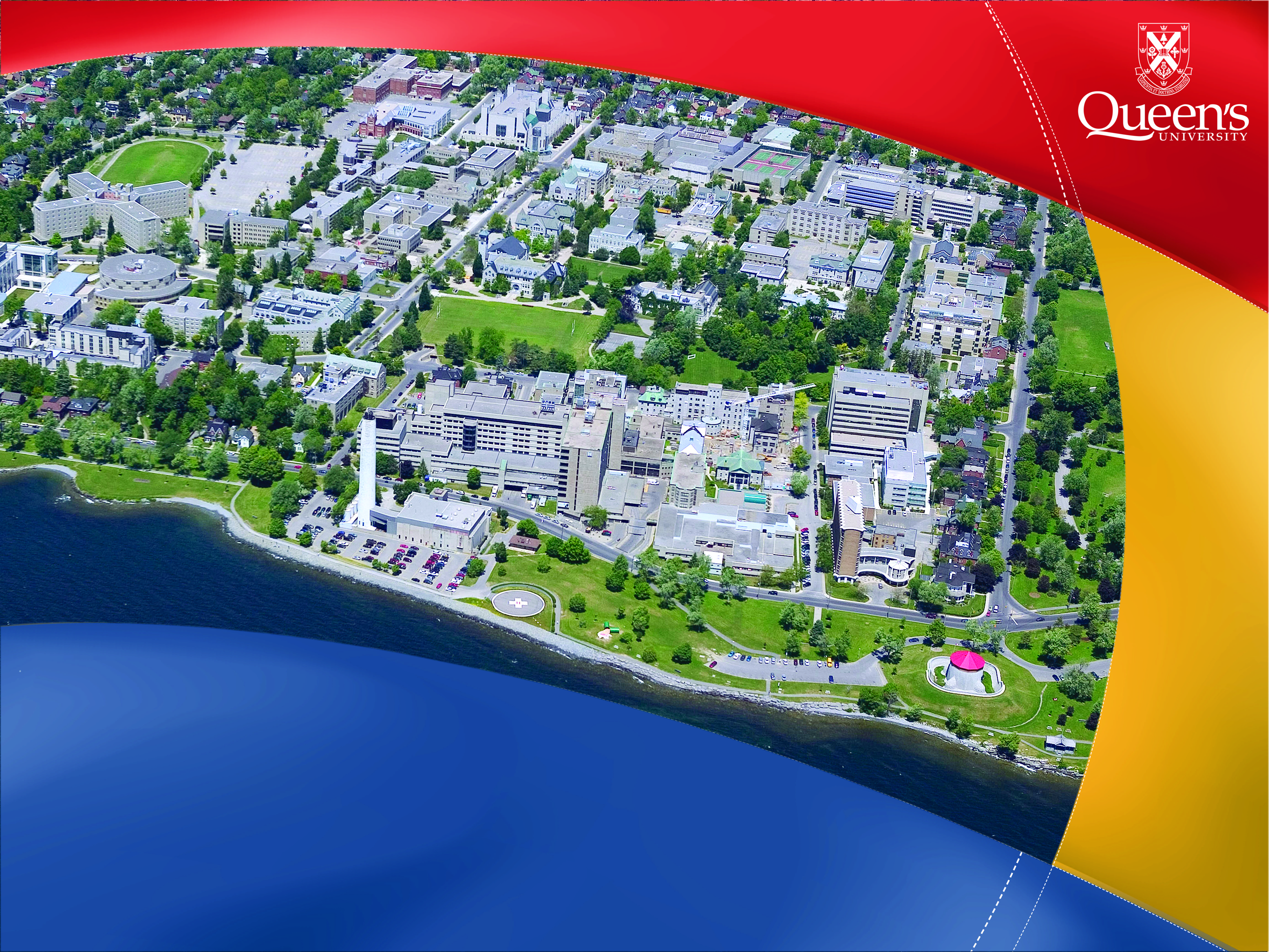 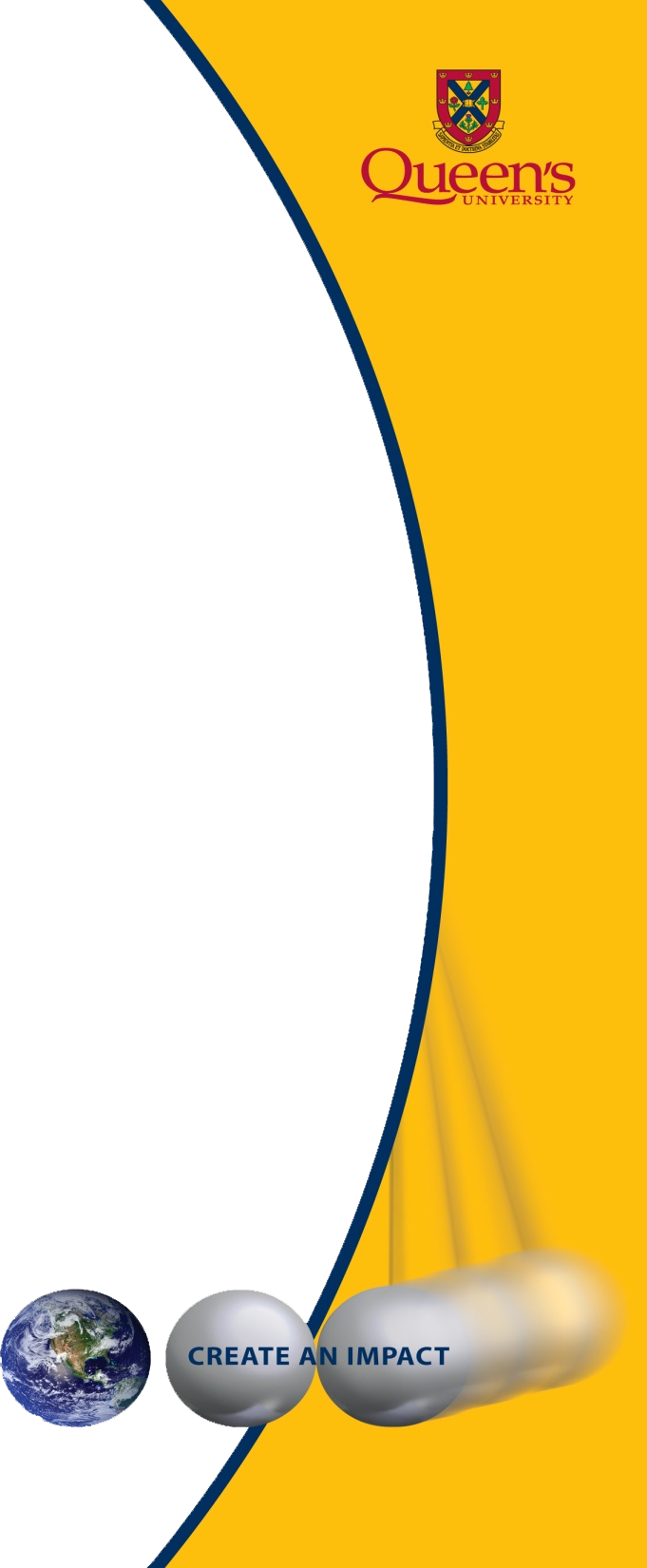 Outline
About Kingston & Queen’s
Research at Queen’s
Graduate Studies
Our Students
How to Apply
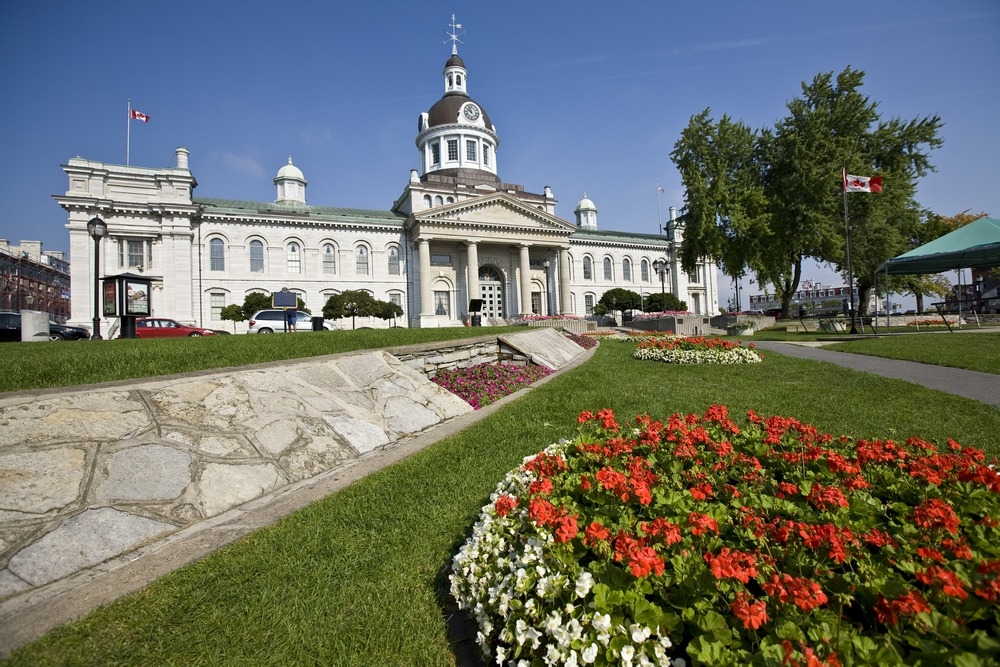 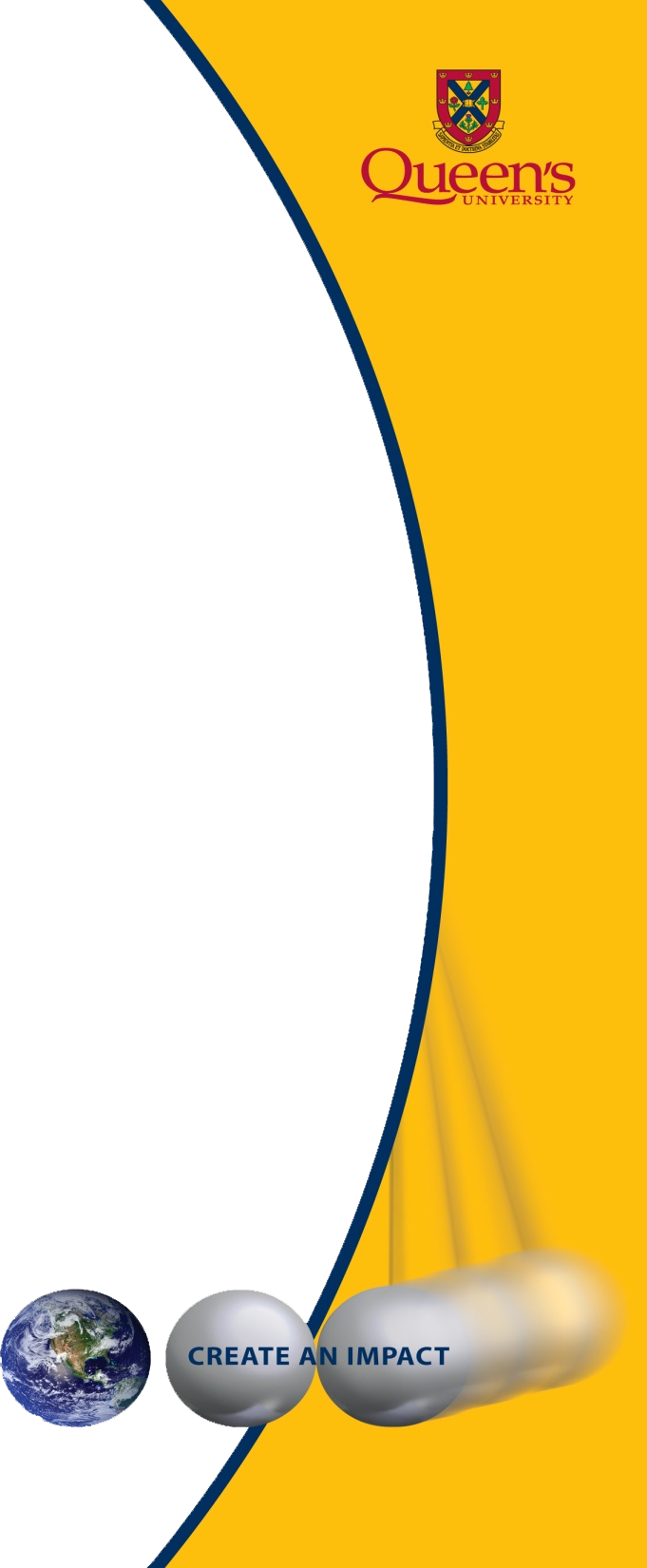 Kingston is home to Queen’s University

It is a vibrant, midsize city of 150,000 
and was Canada’s first capital city
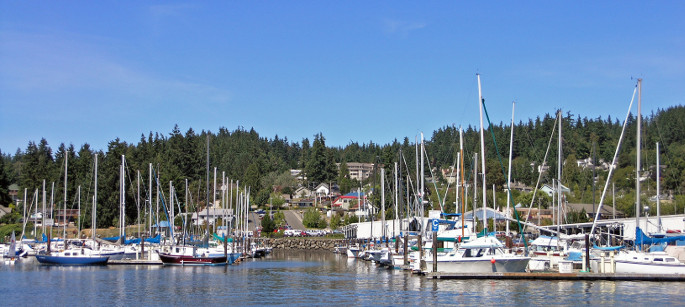 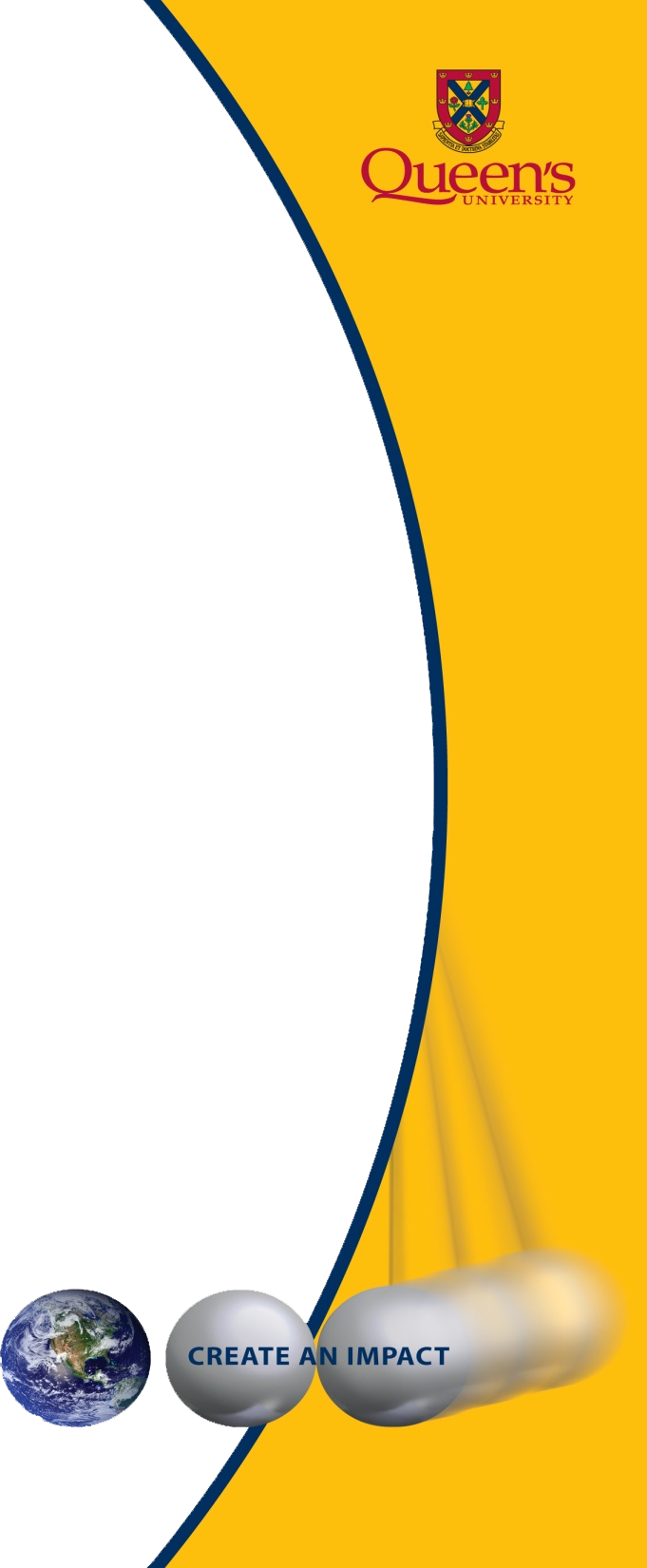 Kingston ranks in the top 5 of the world’s best university towns to live in (BBC)
A historic city with more than 21 national heritage sites
Located on the shore of Lake Ontario
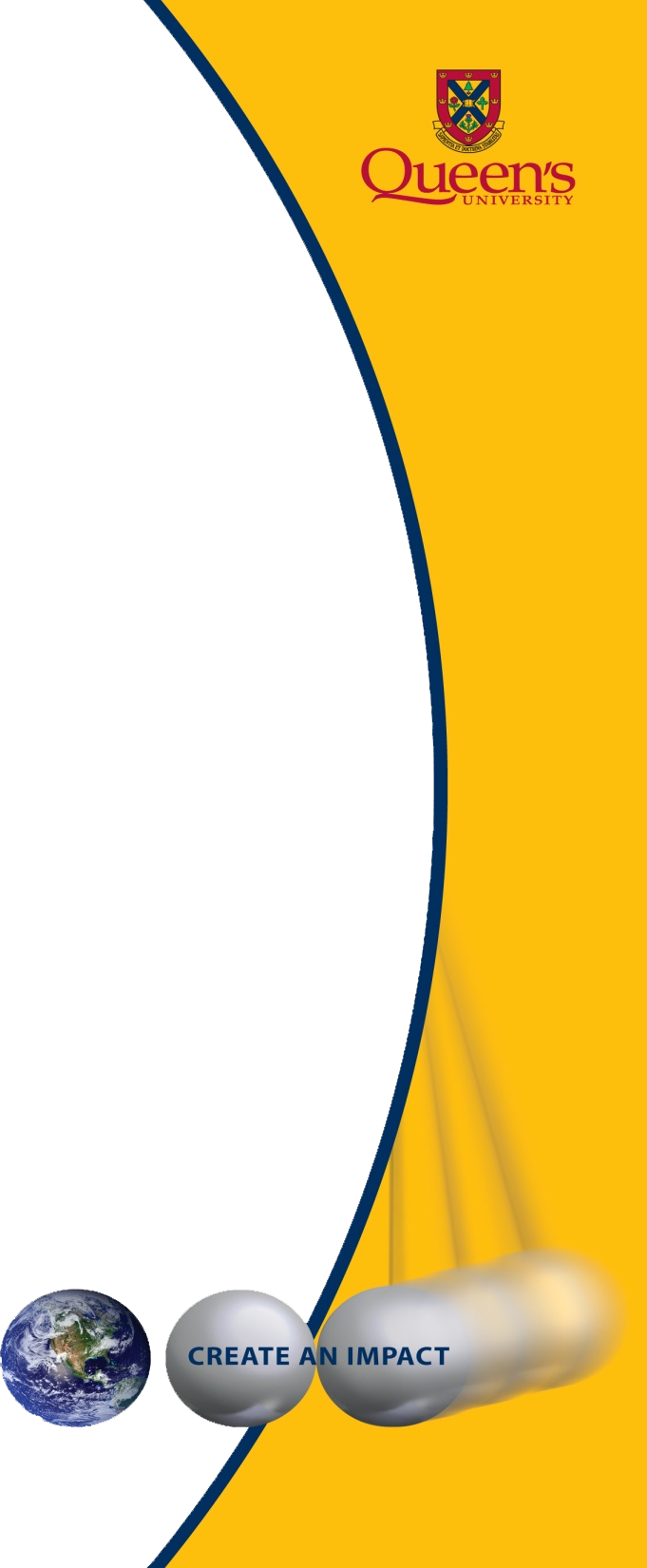 Queen’s University was founded in 1841 – 
the earliest degree-granting institution in the United Province of Canada

Current full-time enrolment is over 21,000 students
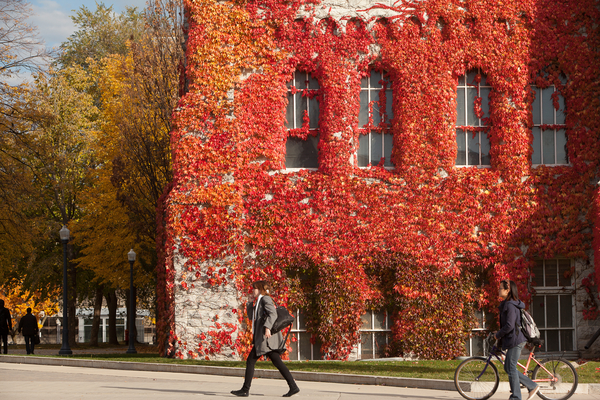 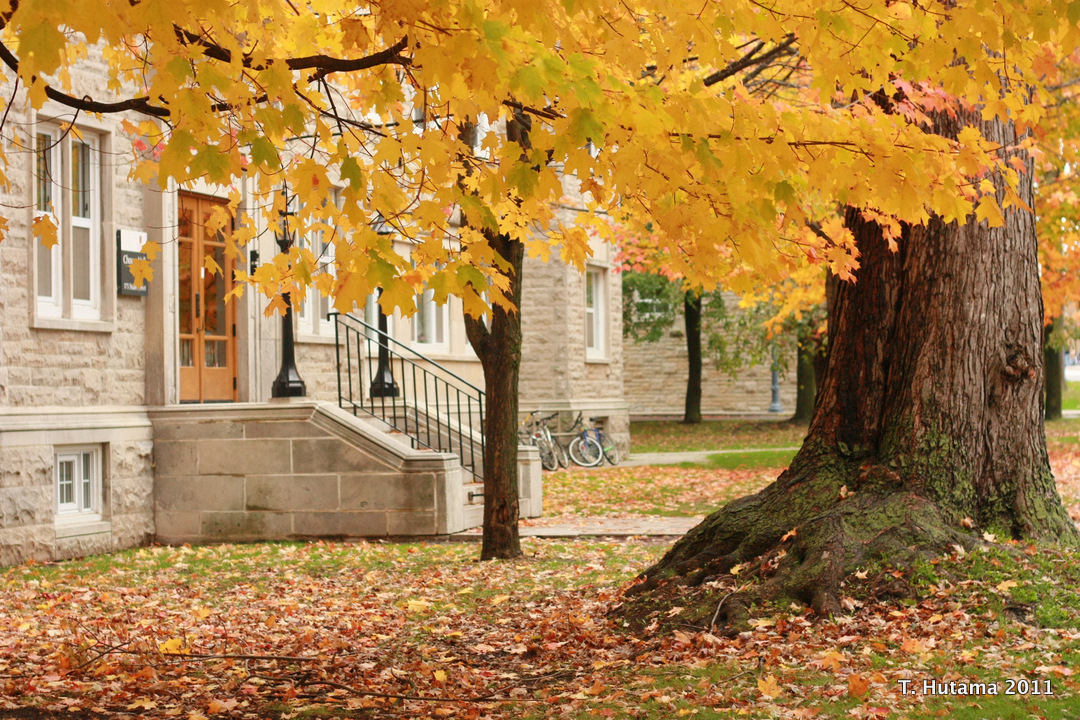 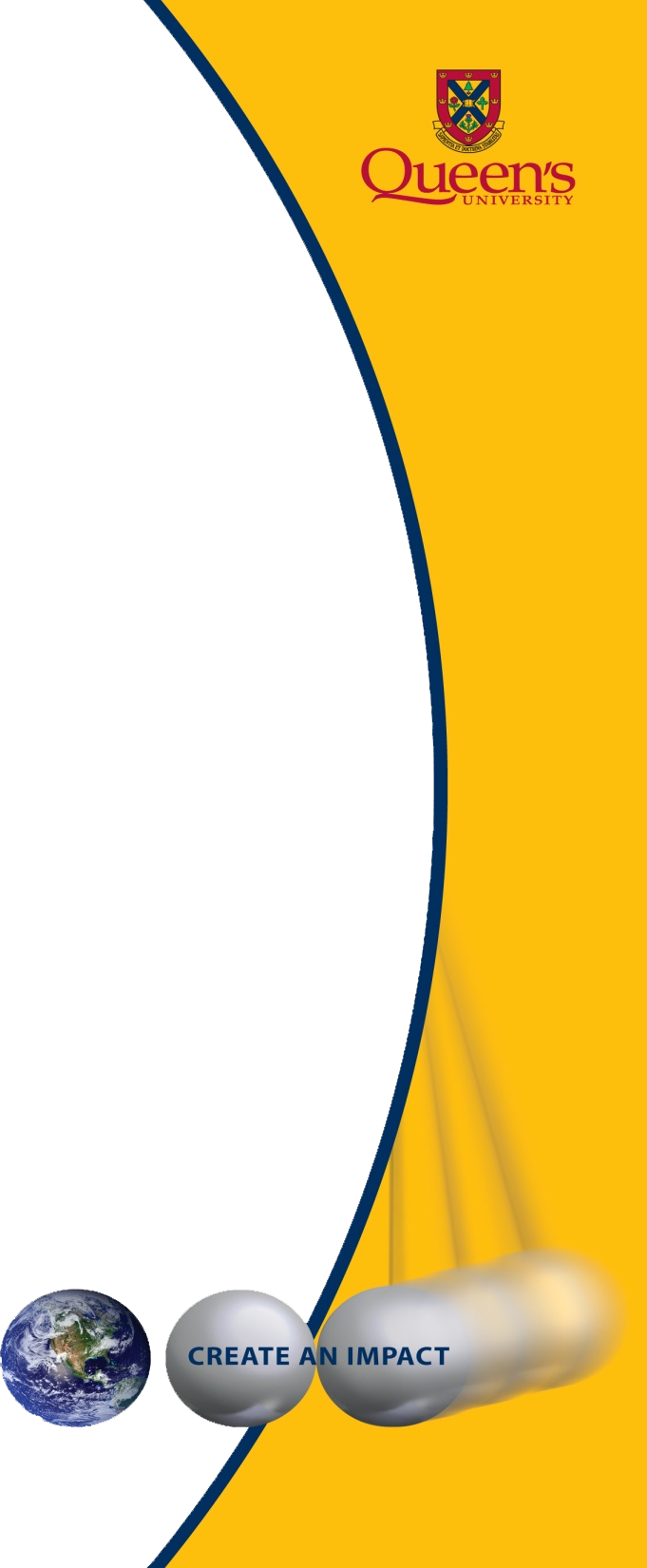 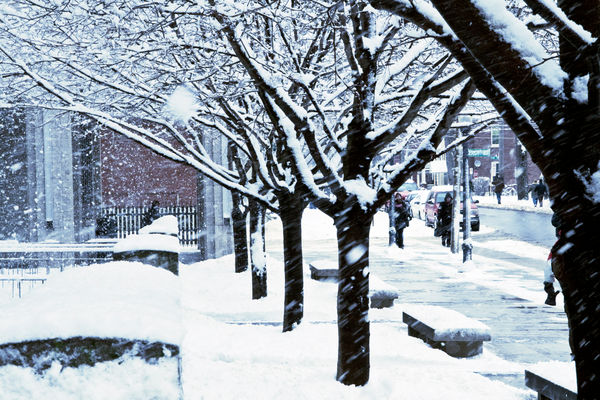 Four seasons at Queen’s
The four seasons at Queen’s
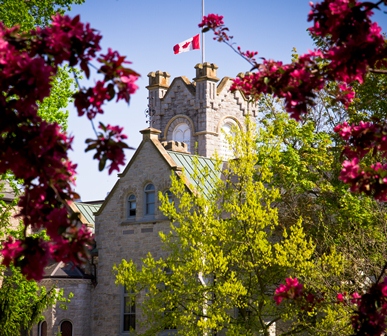 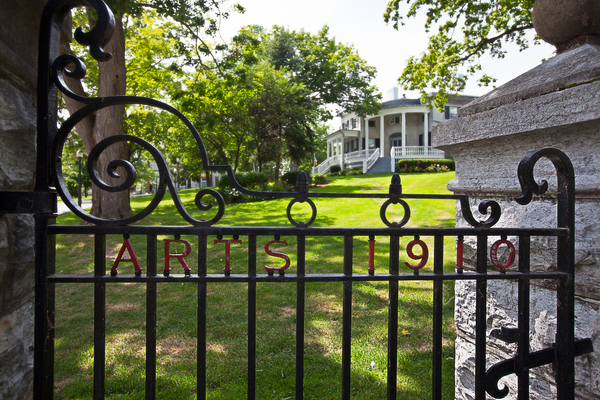 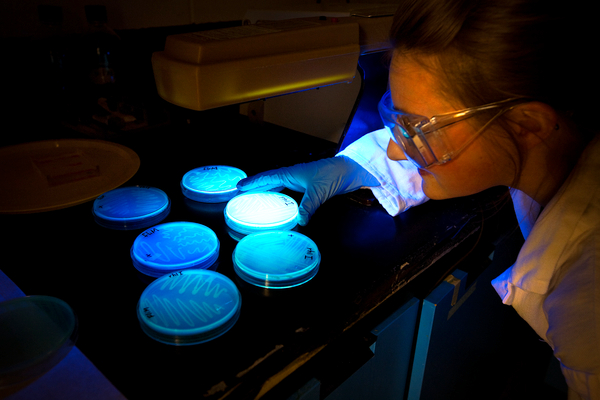 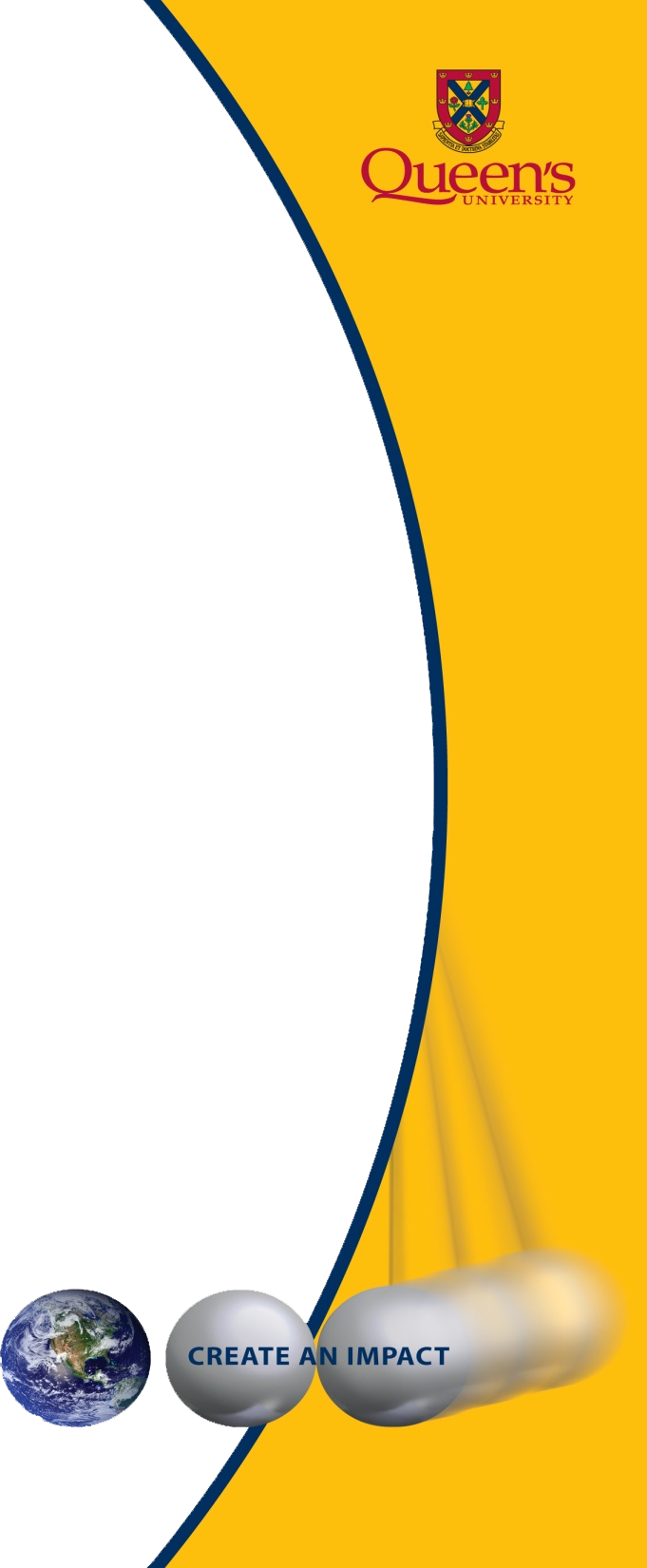 Research

Since 2003, Queen’s 
ranks 1st in Canada in the number of awards and prizes per full-time faculty member

External investment in research exceeded $168M in 2013
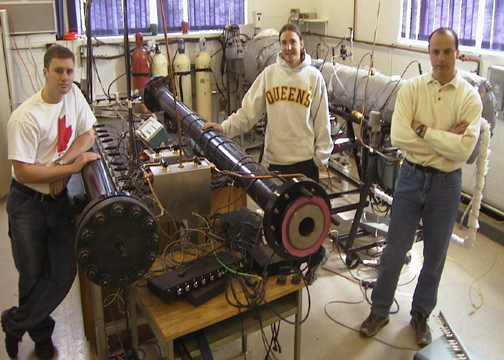 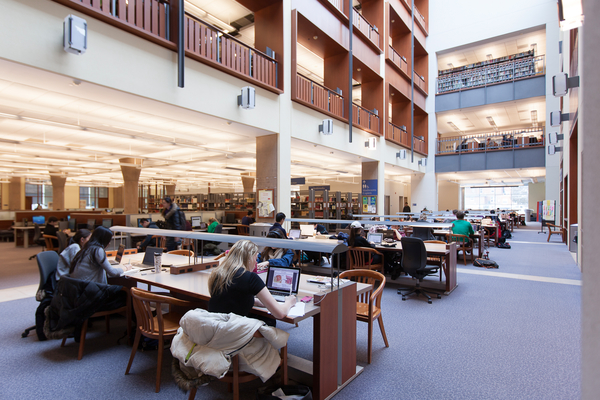 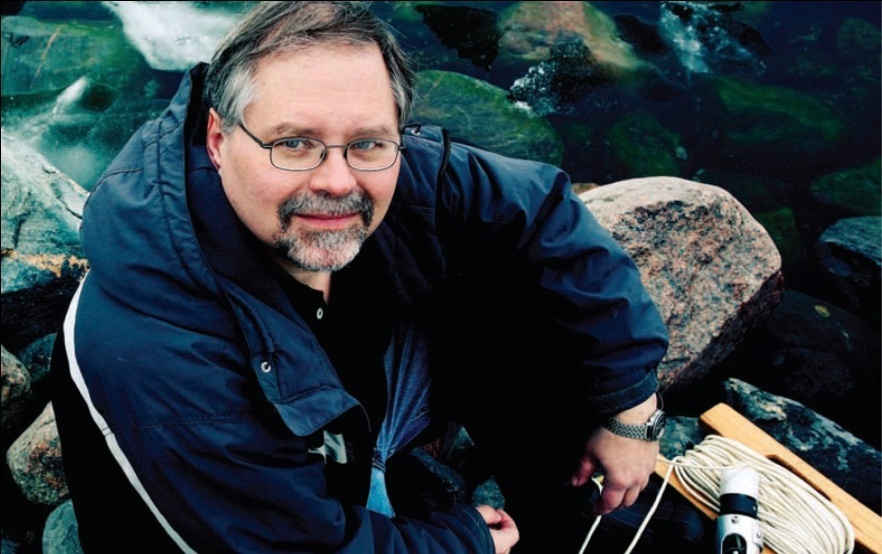 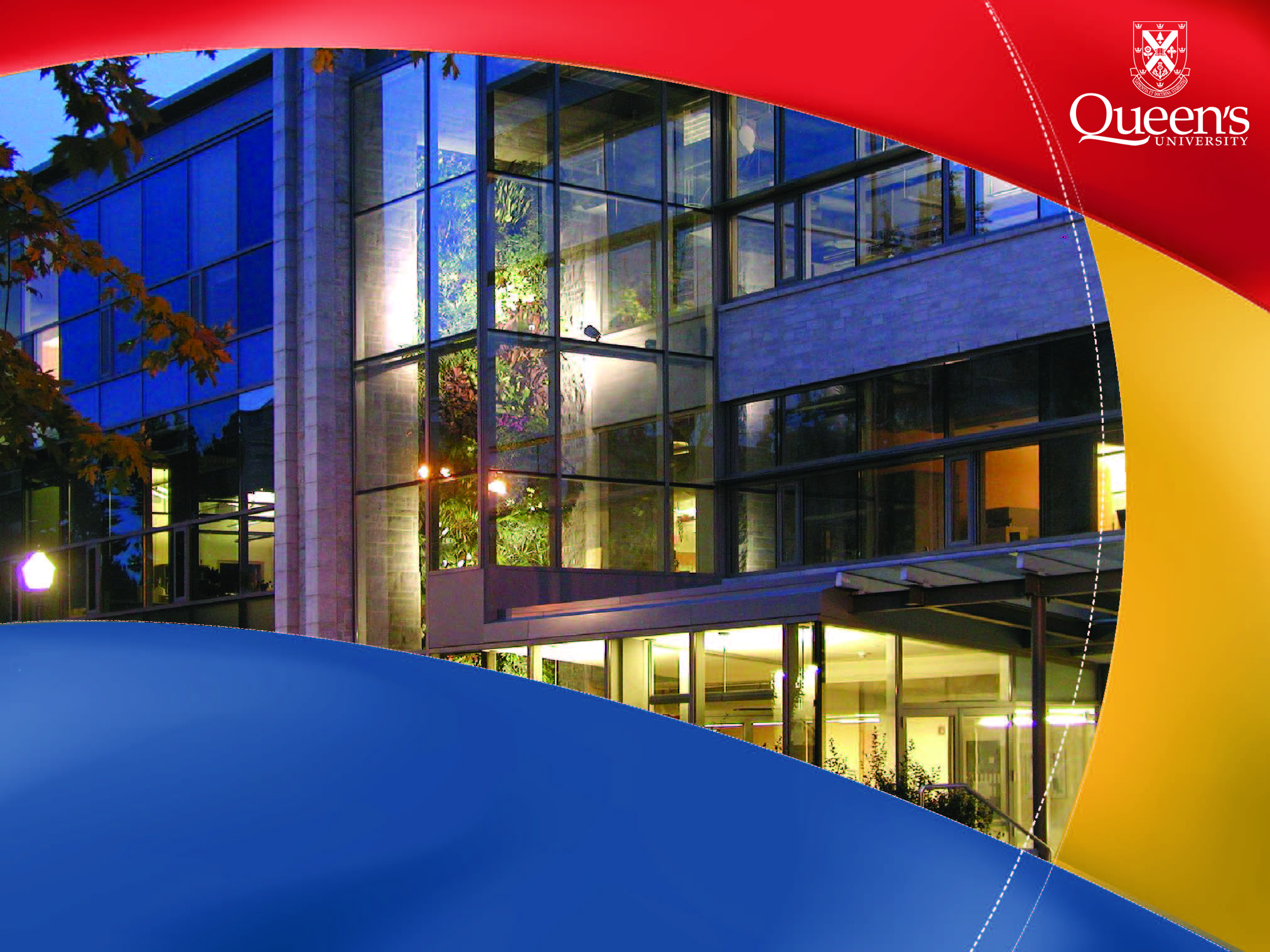 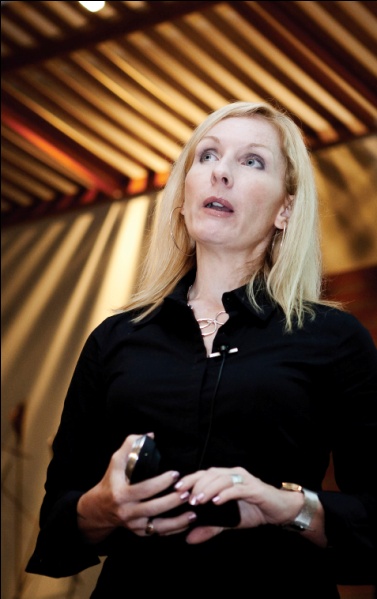 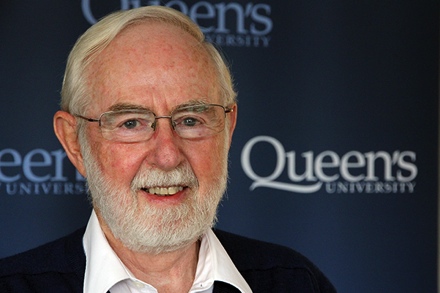 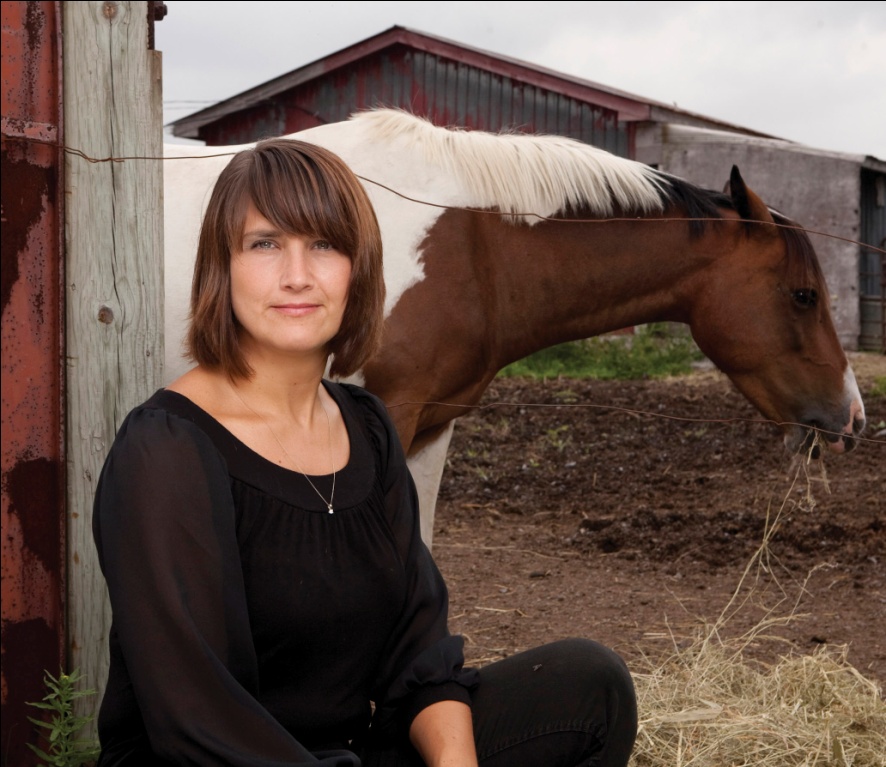 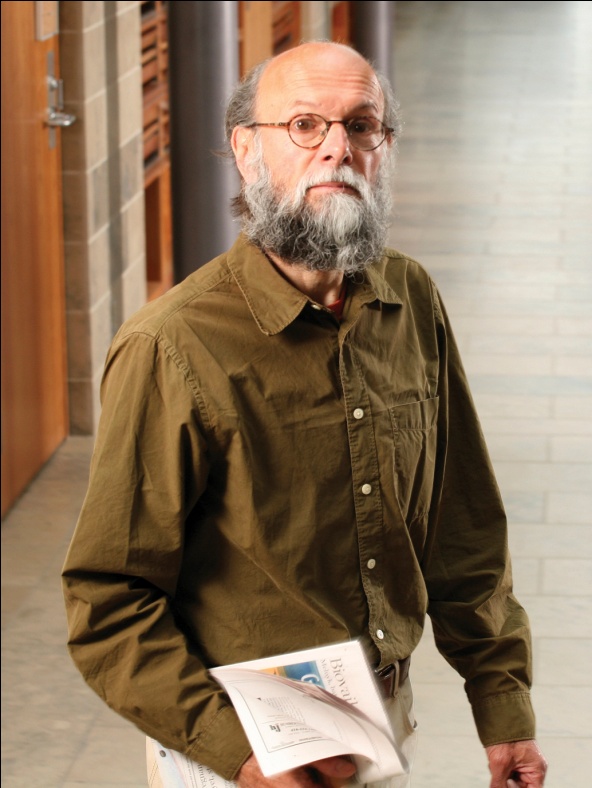 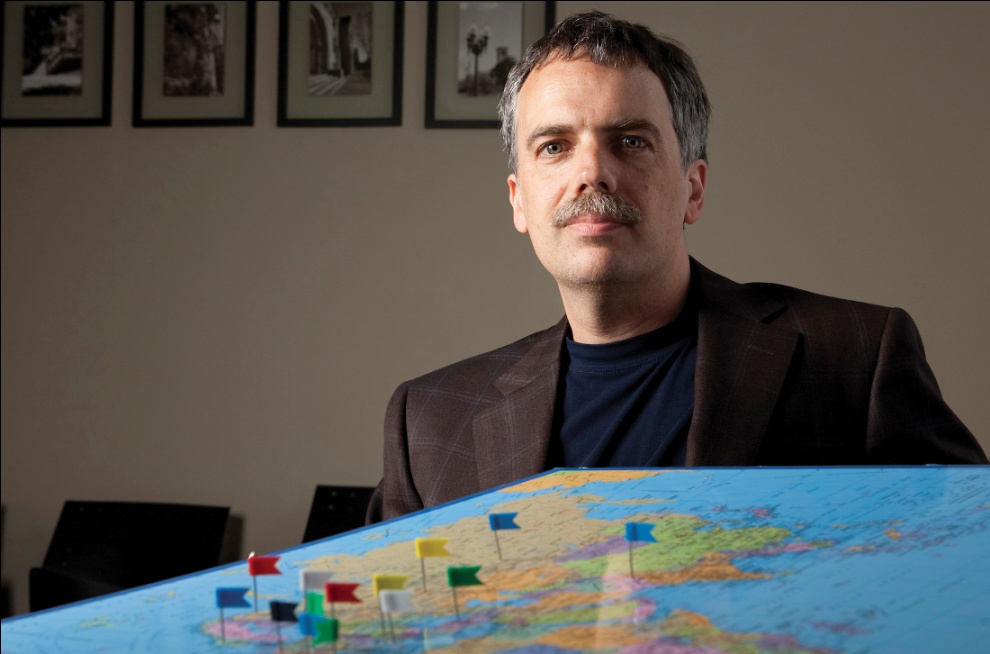 QUALITY
AND EXCELLENCE
Learn from the country’s
foremost innovators and scholars
[Speaker Notes: Queen’s faculty win more awards than at any other Canadian university and have been educated around the world (ie. Yale, Harvard, Oxford)
A cycle of outstanding students attract outstanding professors and vice versa 
Professors are doing innovative research, with countless opportunities for student involvement at the undergraduate level
Quality and excellence in the programs and facilities at Queen’s – home to Chernoff Hall, an award-winning chemistry complex, one of the largest of its kind in North America, also home to a state-of-the-art Integrated Learning Centre which functions as a “live building”.  Home to a Cancer Research Institute, home to the National Cancer Institute’s Clinical Trials Group
Queen’s has 16 research centres on campus
Exceptional library resources, ranked #1 in Canada for library acquisitions and for library holdings per student]
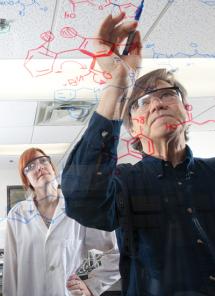 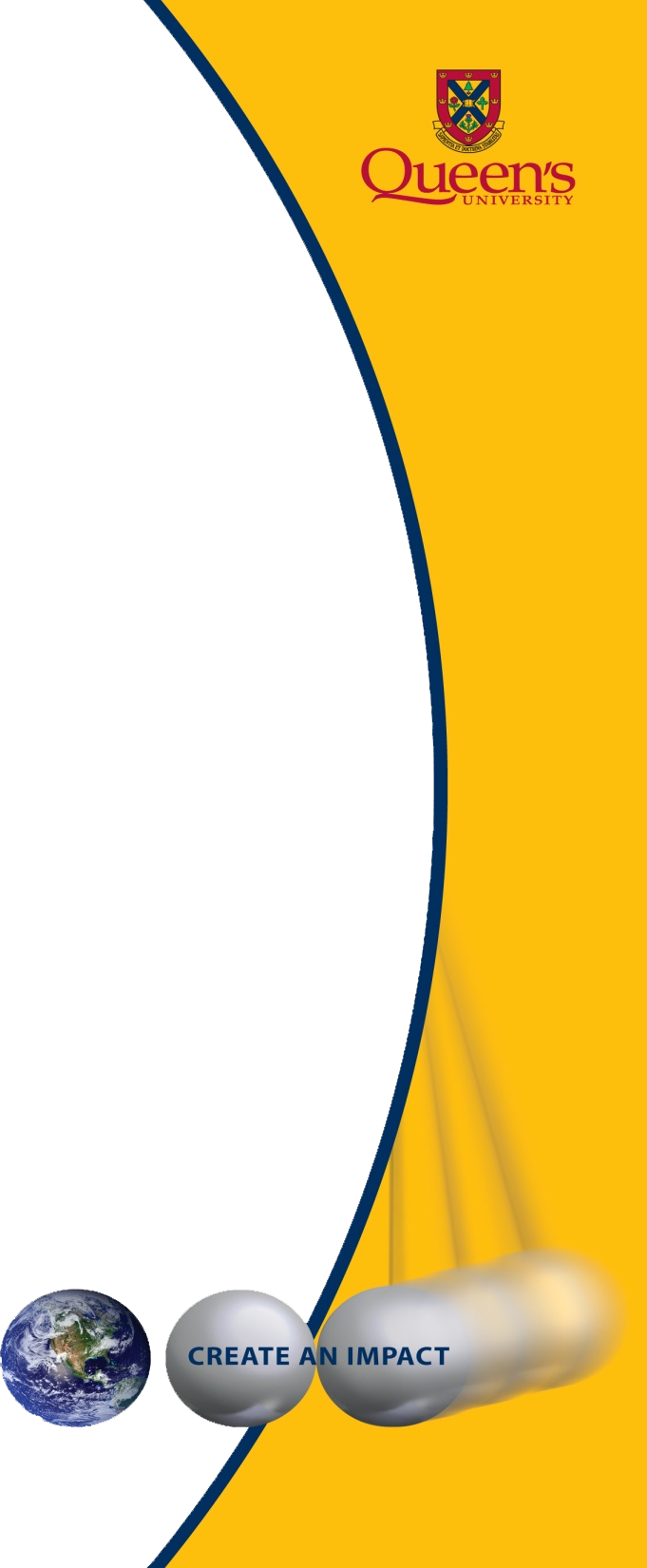 Innovation Park
Provides an environment where academia, industry, government & community work together to advance discoveries and technology


PARTEQ Innovations
Founded to commercialize Queen’s research and 
bring discoveries
into the marketplace
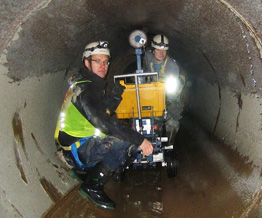 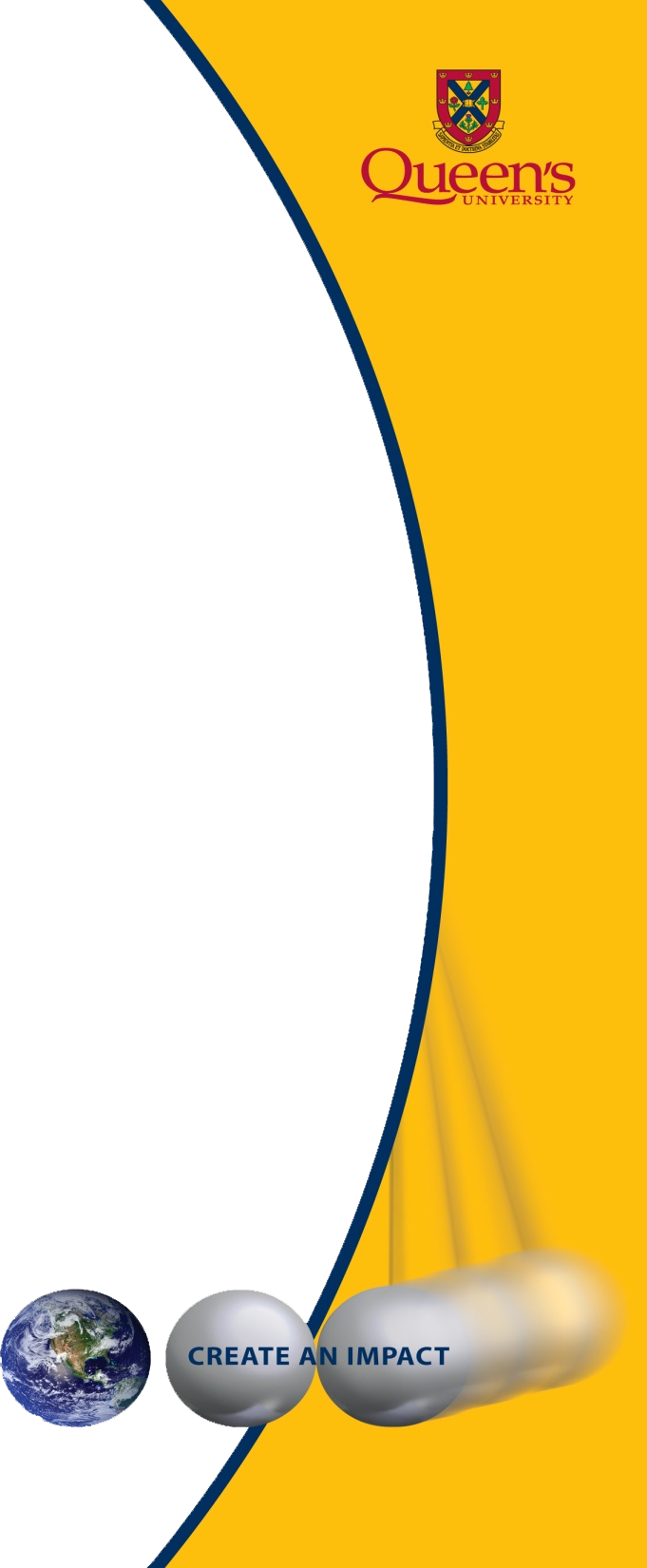 Research Centres 
International and Defence Policy
Energy and Power Electronics
GeoEngineering
Canadian Institute for Military & Veteran Health Research
Cancer Research Institute
Centre for Neuroscience
Fuel Cell Research
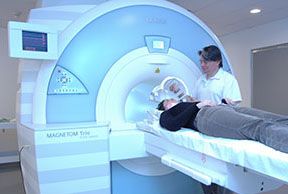 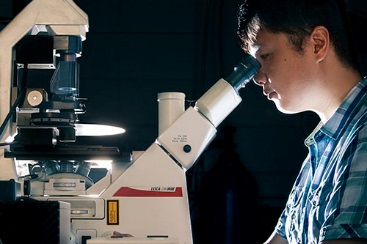 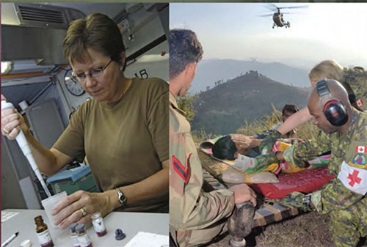 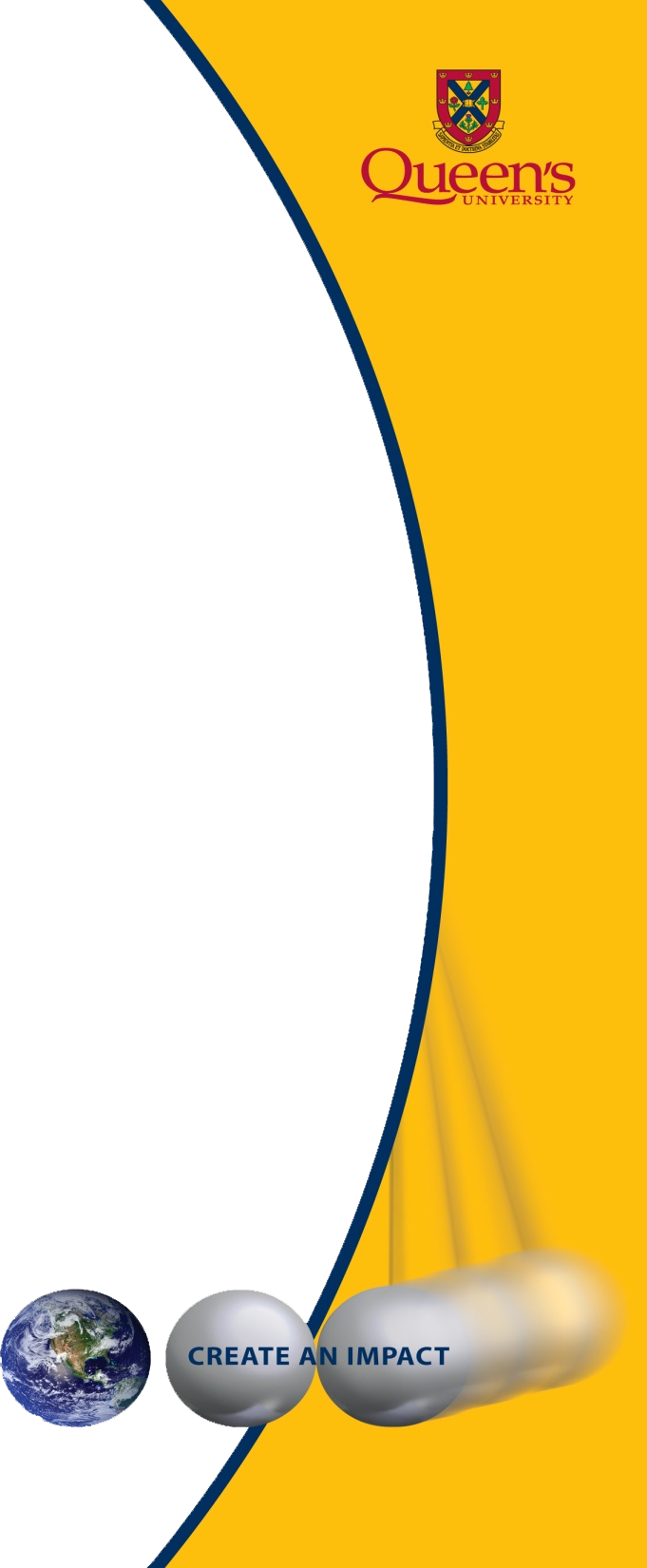 Graduate Studies
 http://www.queensu.ca/sgs/
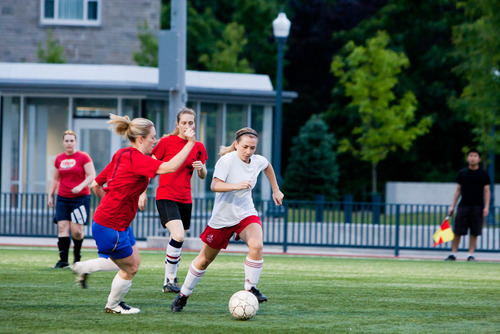 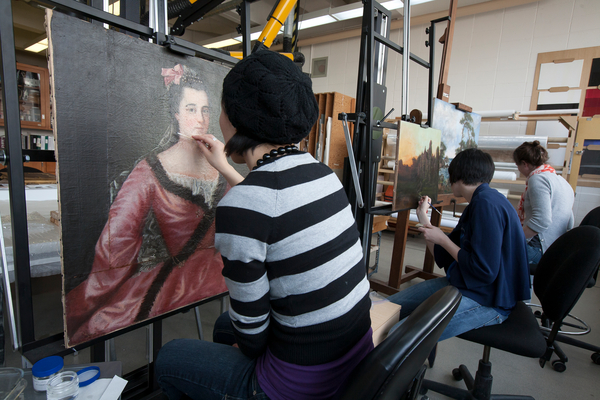 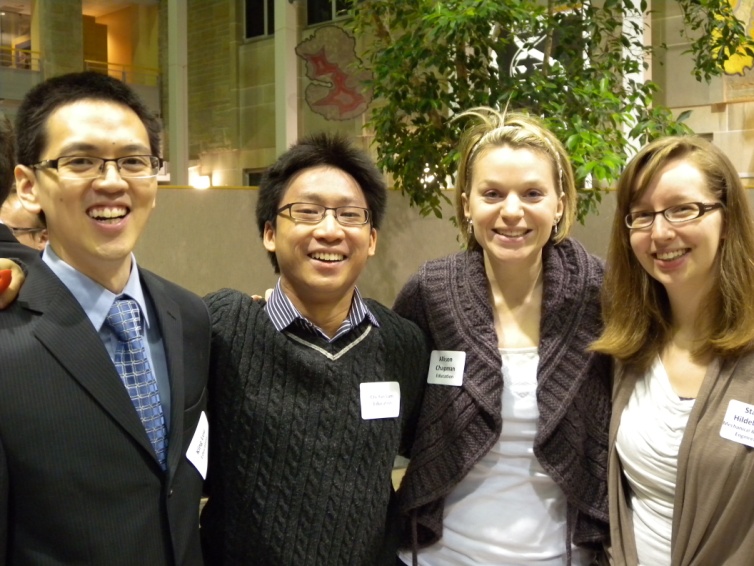 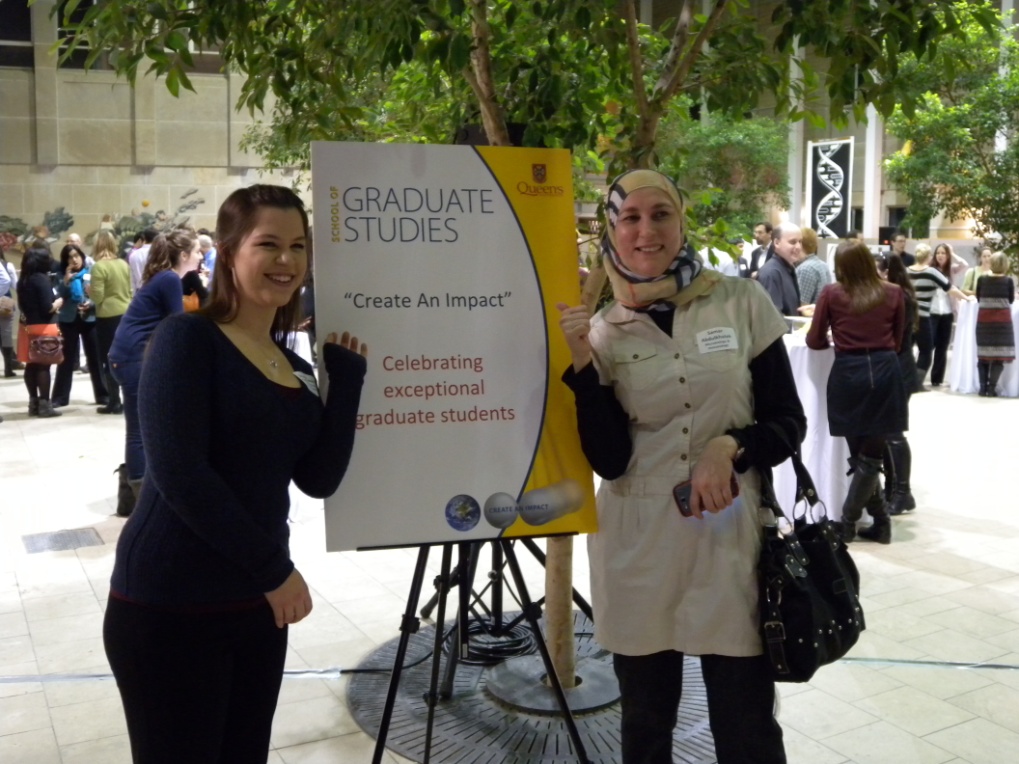 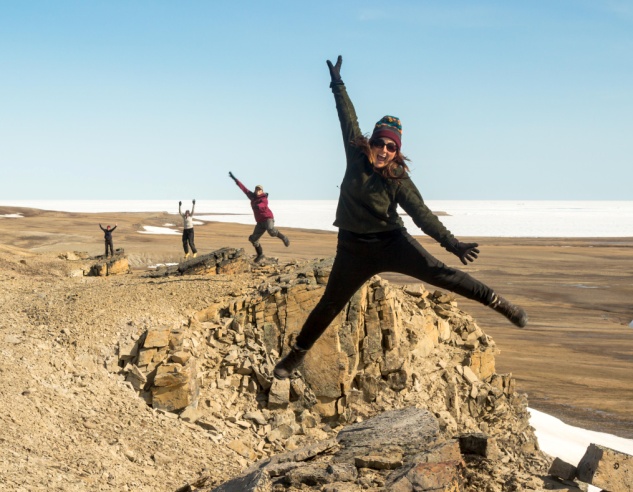 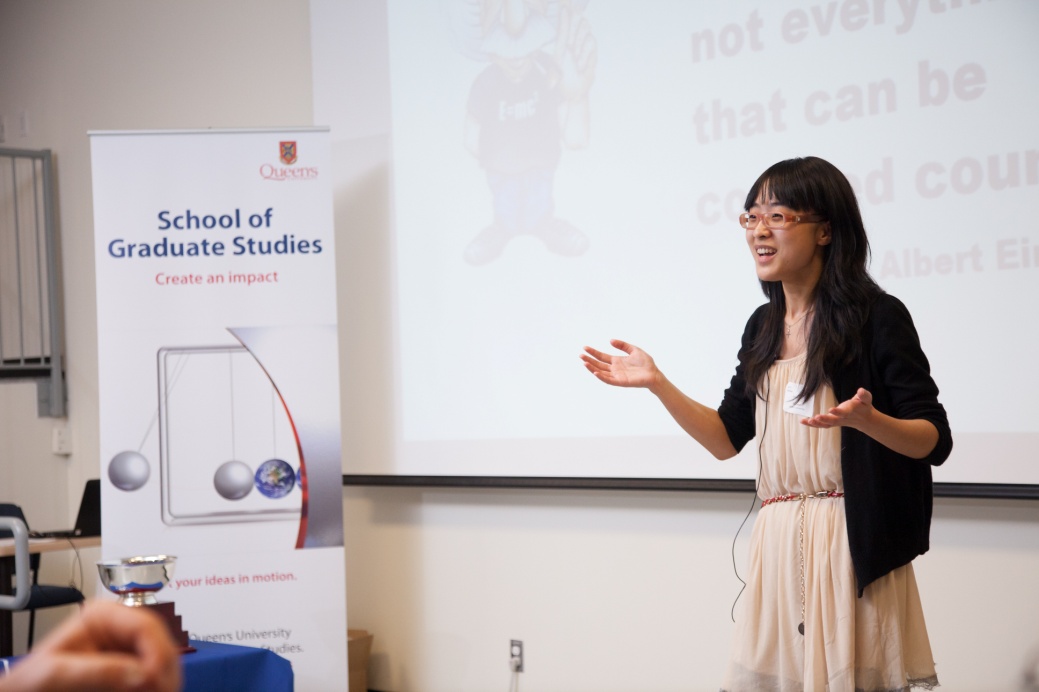 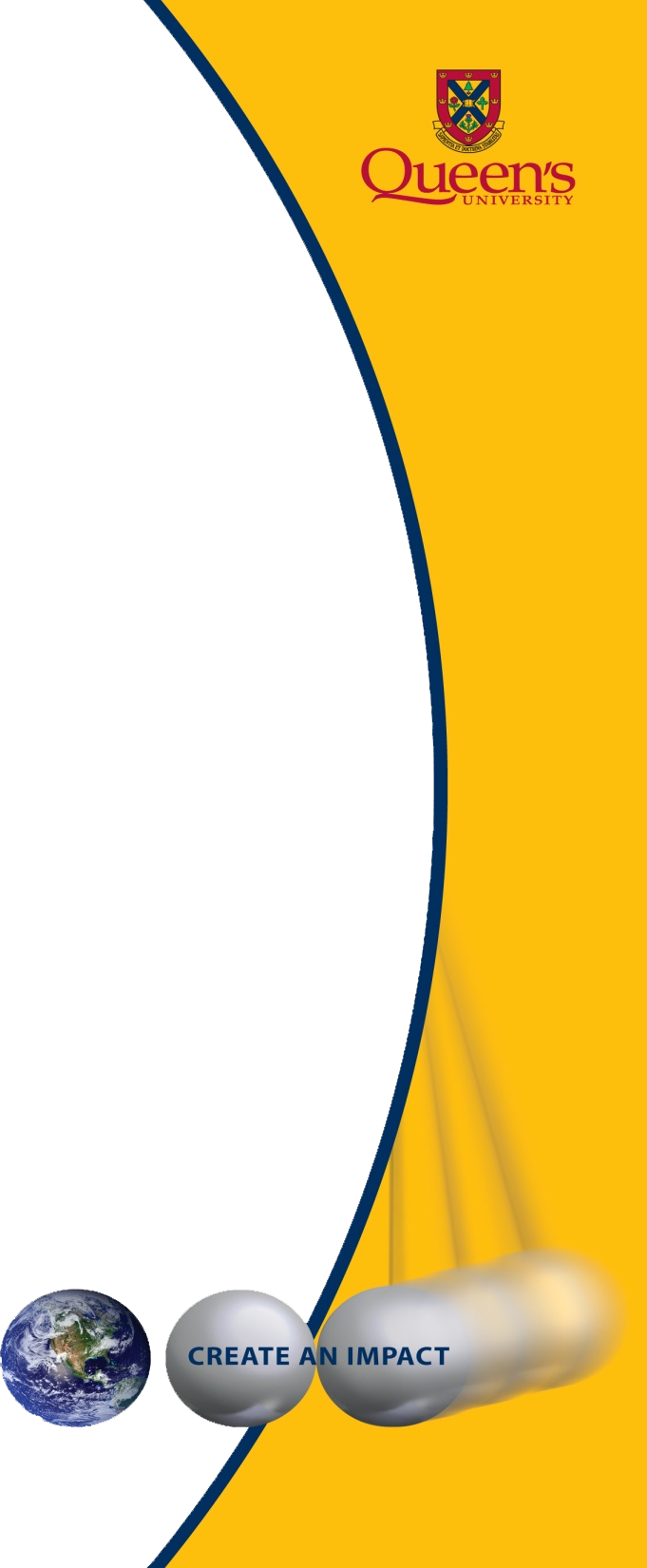 Over 120 degree programs in areas of: 
Health (Life) Sciences
Engineering and Applied Science
Mathematics and Physical Sciences
Social Sciences and Professional Schools
Humanities
Professional degree programs, research-based Master’s and PhD studies

Combined undergrad/grad programs (4+1)

Accelerated route to PhD

Guaranteed funding support for 
research graduate students ($34M)
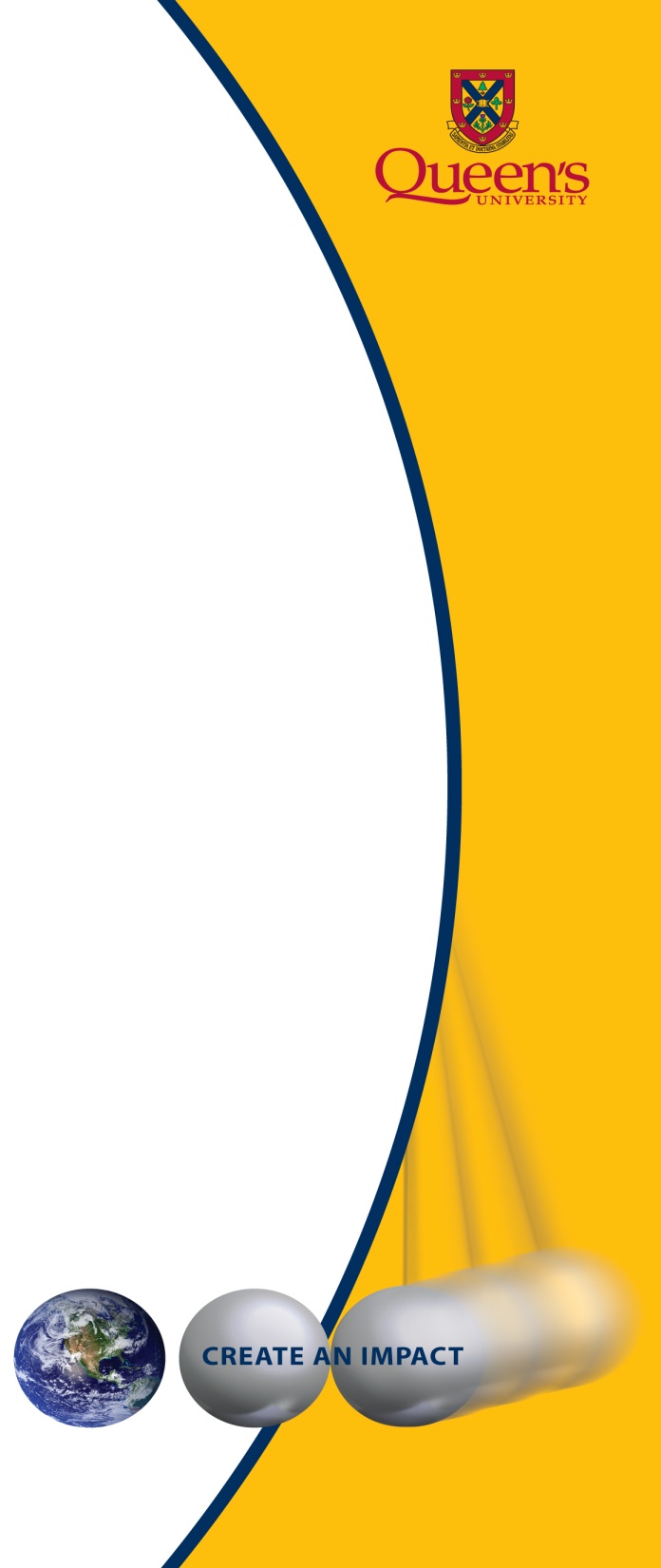 The Numbers
Highest doctoral completion rate in the U15 
     (81.3%)
83% Master’s completion rate
3000 Master’s and 1100 PhD students
45 Canada Research Chairs 
27 Research Chairs
~ 44 Fellows of the Royal Society of Canada
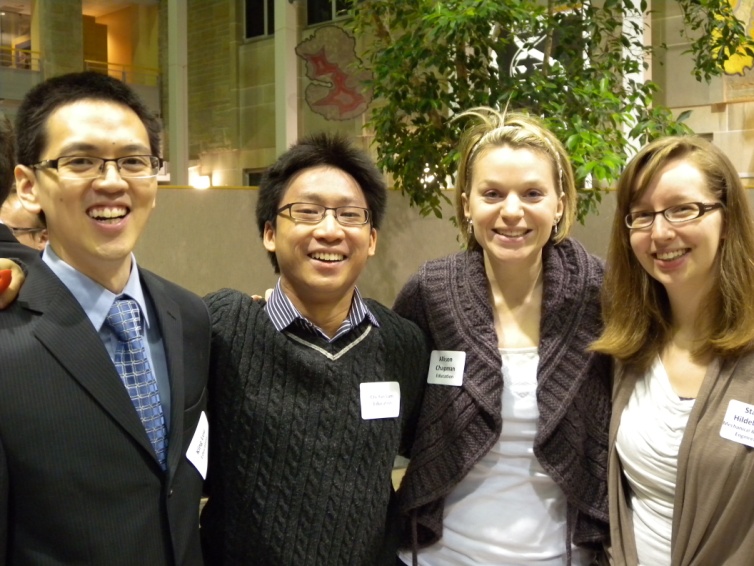 Ranked 3rd in U15 (1st in Ontario) in number of Tri-council awards received by our graduate 
students
[Speaker Notes: 9 year completion U15 avg: 68.5%; Mac next highest at 75.2%
Master’s highest is 86% (Western, wtloo 83.3; U15 avg 74.1%

Quality of experience (red= national data) all from 2013 CGPSS

Recipient rate : UBC 18.8% and Dal @ 24.4;  McGill in 4th @ 17%; UT 15.7%  (U15 avg 15.34%)]
Graduate Students

Over 4,000 graduate students; 20% of the total enrolment at Queen’s

Among the highest degree completion rates in Canada

Over 90% of students report the quality of their academic experience as good to excellent

Receive excellent mentorship
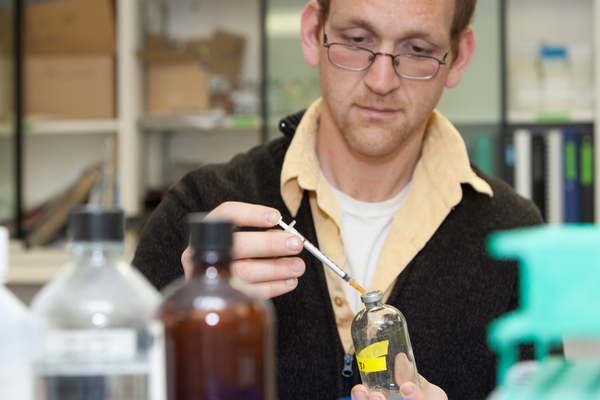 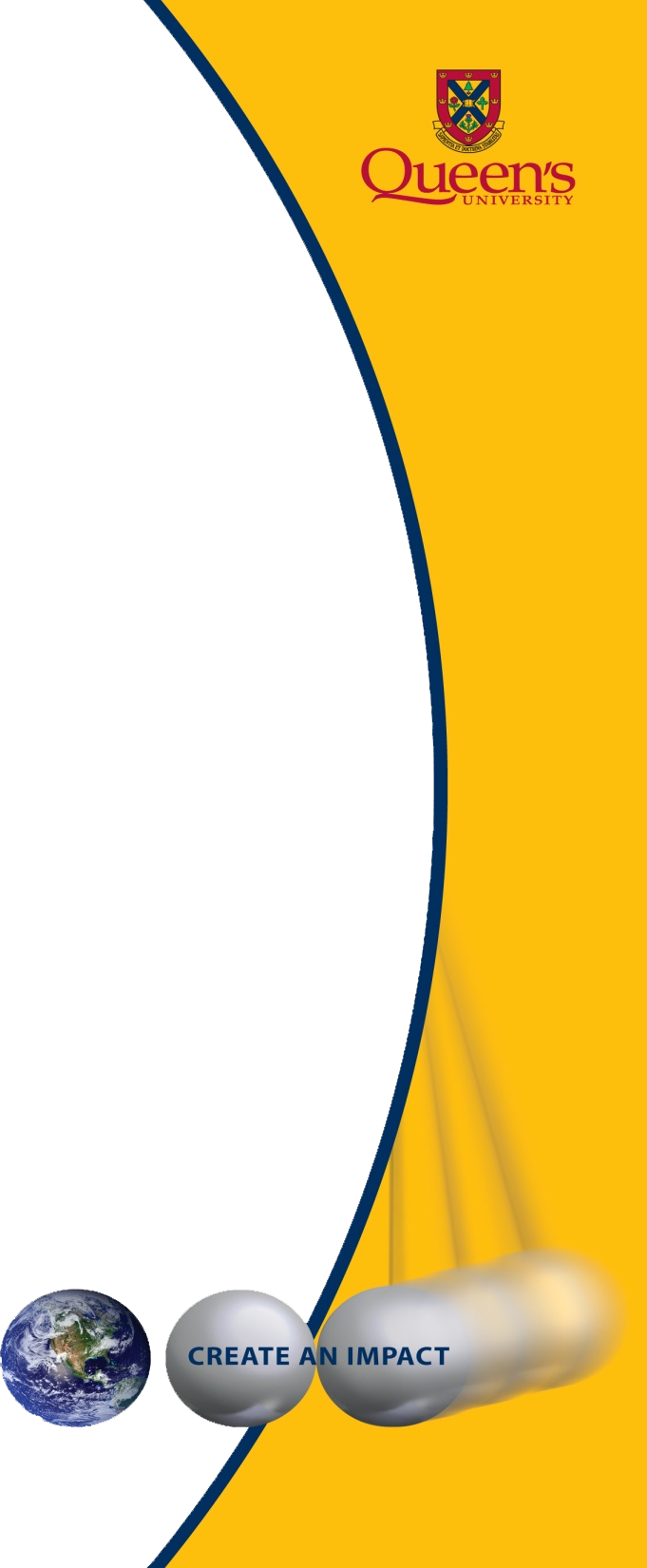 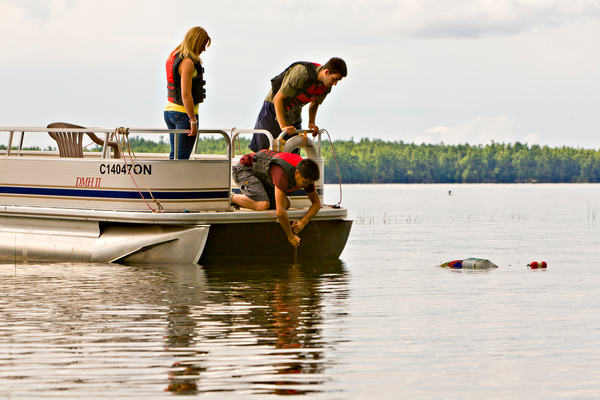 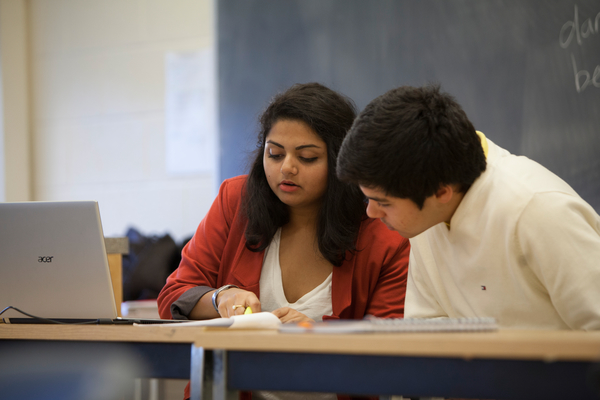 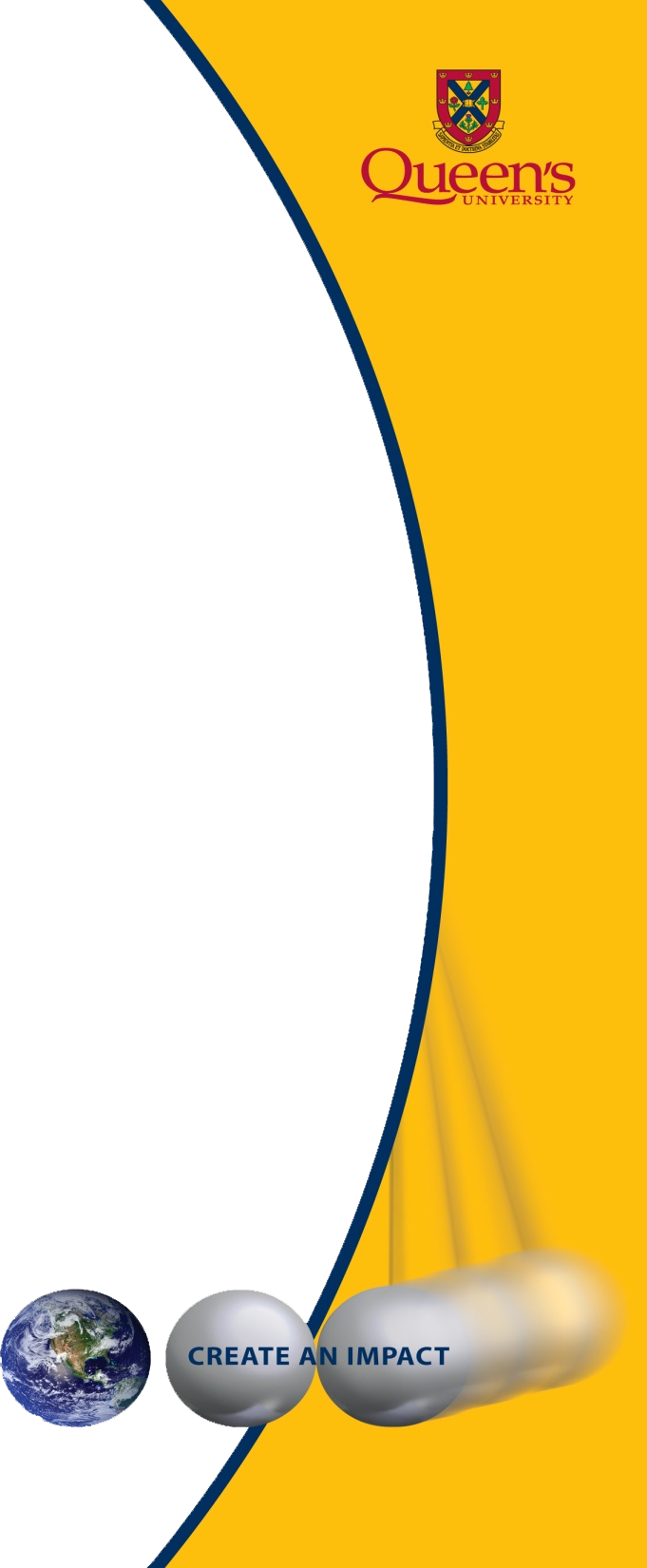 20% of our graduate students are from countries other than Canada
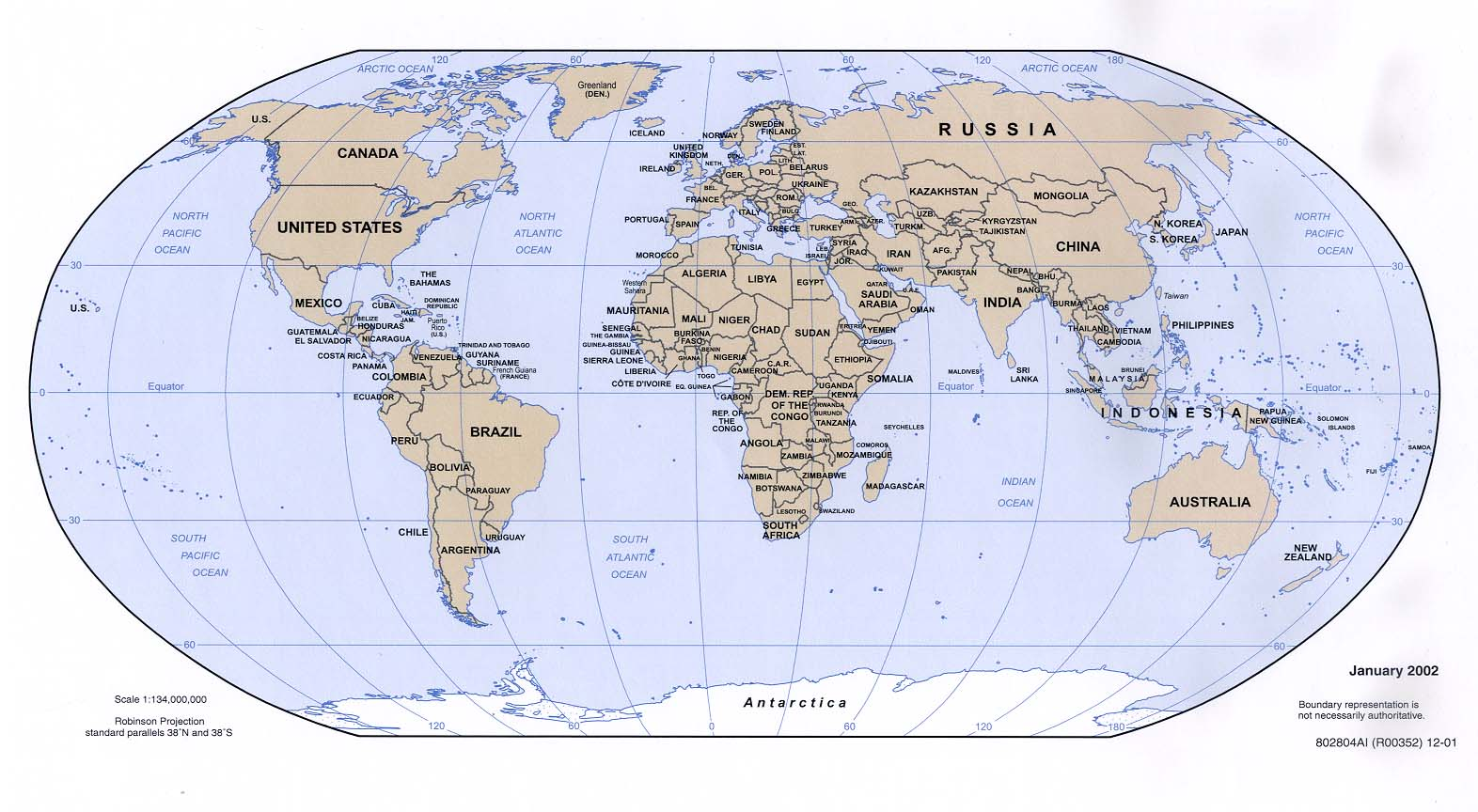 [Speaker Notes: 72 countries,
>15% enrolment in SGS; >22% enrolment SGS + QSB]
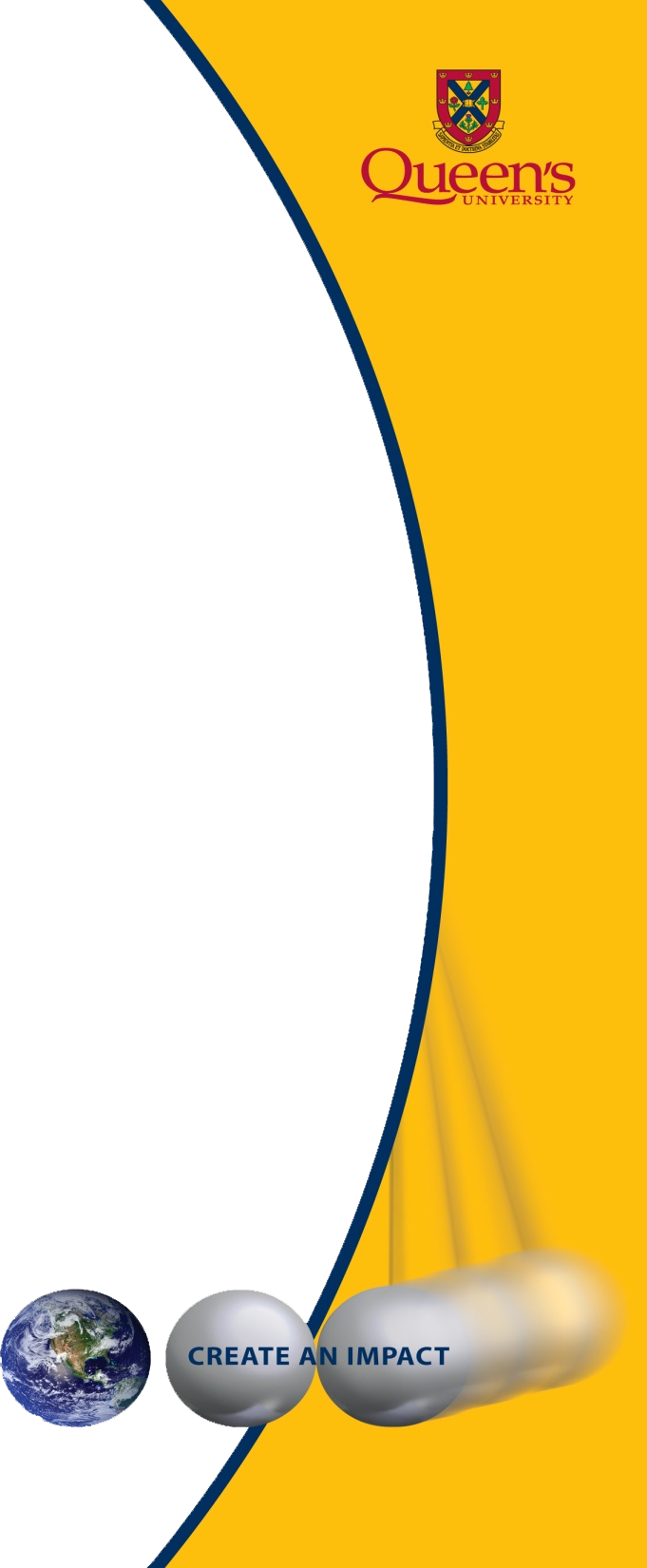 Internationalization of Queen’s and Queen’s in China
More than 100 partner institutions around the globe
Member of the Matariki Network of Universities
BISC-Herstmonceux Castle  in Southeastern England
[Speaker Notes: 72 countries,
>15% enrolment in SGS; >22% enrolment SGS + QSB]
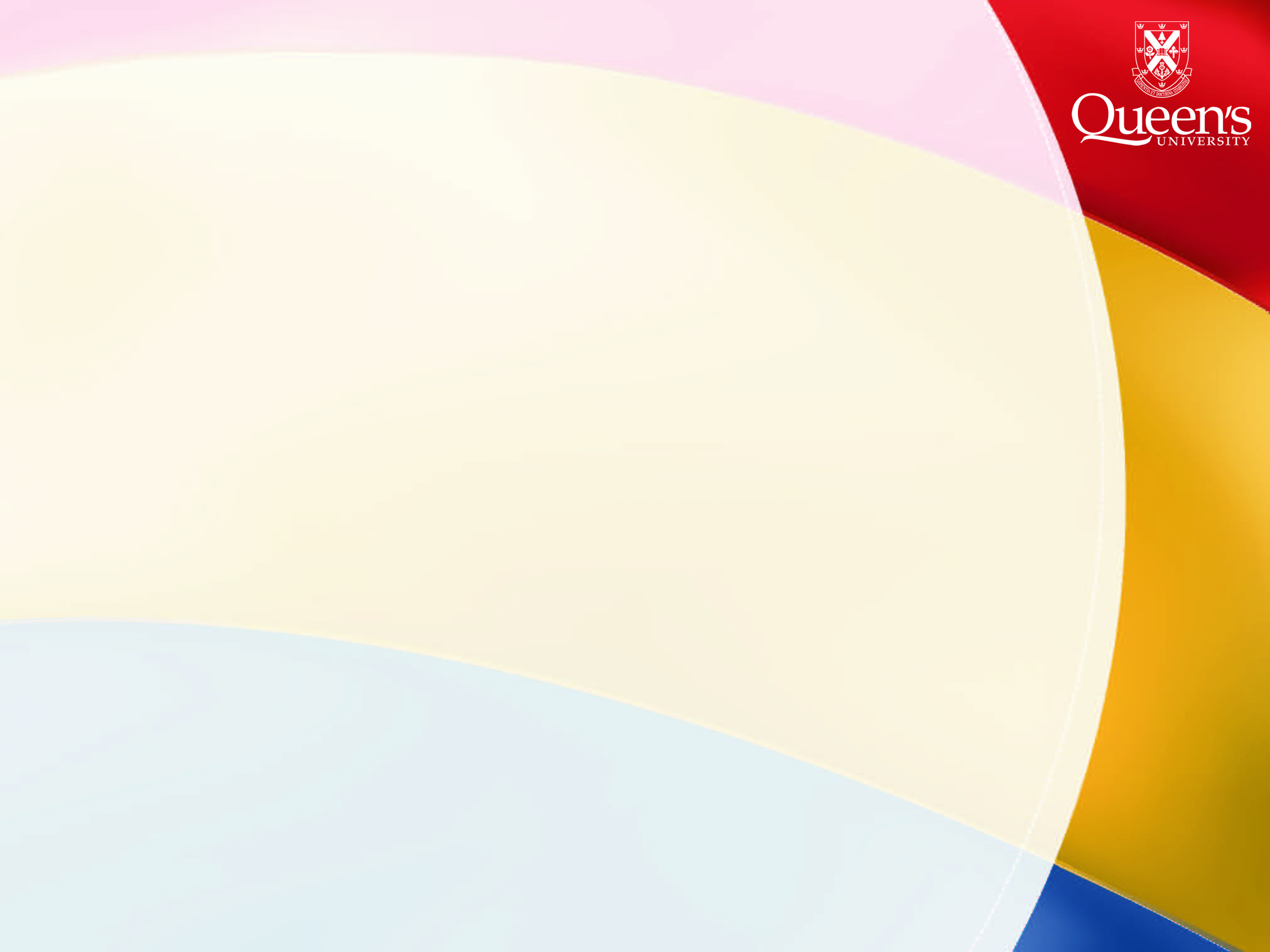 Matariki Network of Universities
Dartmouth College
New Hampshire, United States of America
Durham University
Durham, England
Queen’s University
Kingston, Canada
University of Otago
Dunedin, New Zealand
University of Tübingen
Tübingen, Germany
The University of Western Australia
Perth, Australia
Uppsala University
Uppsala, Sweden
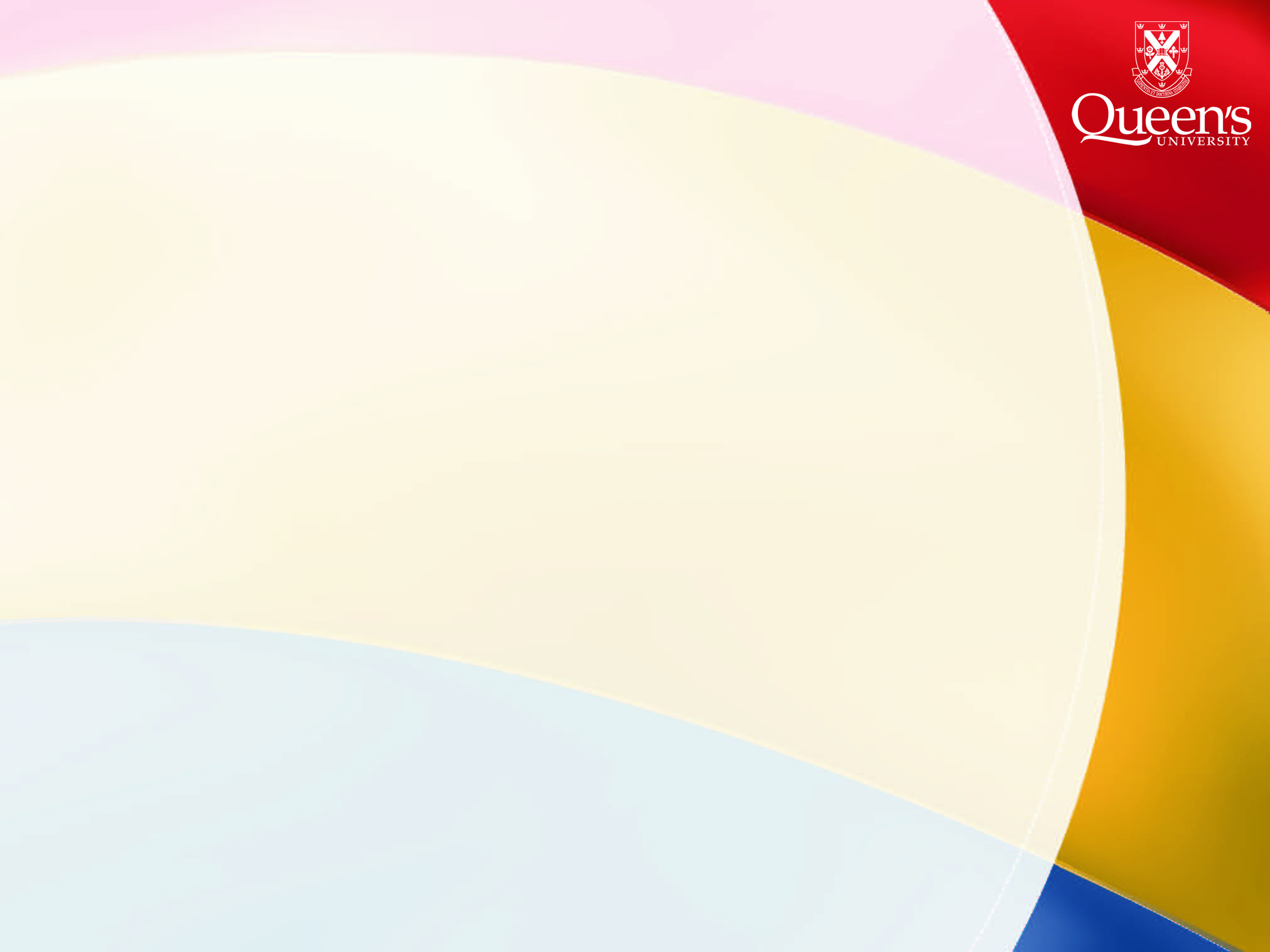 Matariki Network of Universities
*Strong links between research and undergraduate teaching;

*A  rich learning environment, in which cultural and sporting activities, as well as social and community endeavours, feature alongside academic learning;

*Strong commitment to social and global responsibility.
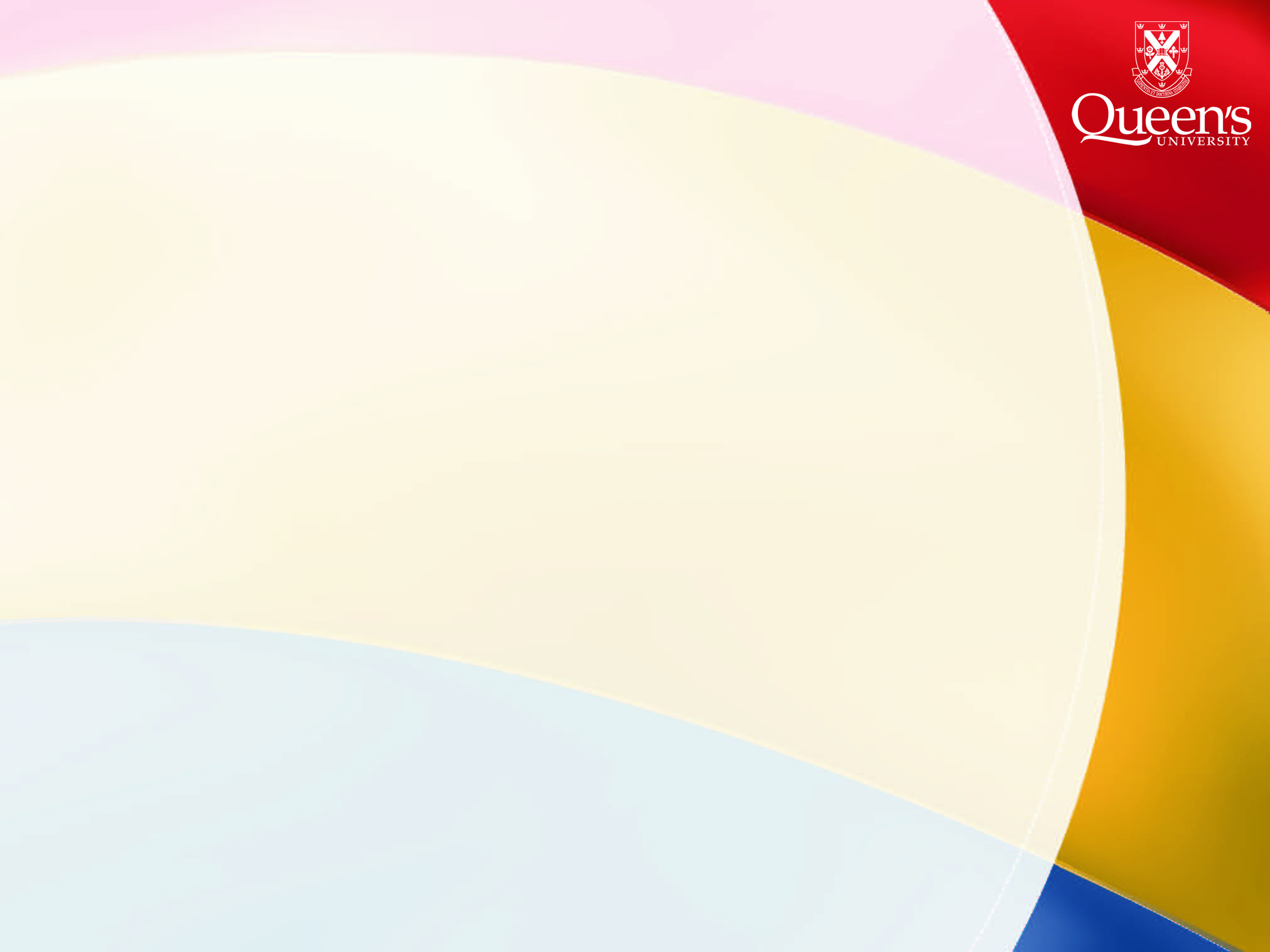 jaiwei
Queen’s China Link
Major University Partners:
   Fudan University, Tongji University, Renmin University of China, Jilin University, BJNU  
    Student exchange and other faculty links with SYSU，PKU, 
        Tsinghua U, SUFE, CEIBS, 
     
Major Government Partners:
  CELAP, CASS, CAS, CSC, MLR, SMGFAO
 Queen’s China Liaison Office     
   Established 2007, located in Shanghai, it is for coordination of 
        anything Queen’s has to do in/on China: student recruitment,       
        academic programs, research collaboration, and alumni 
        relations
Become a part of the Queen’s Community!  Here’s how to apply:
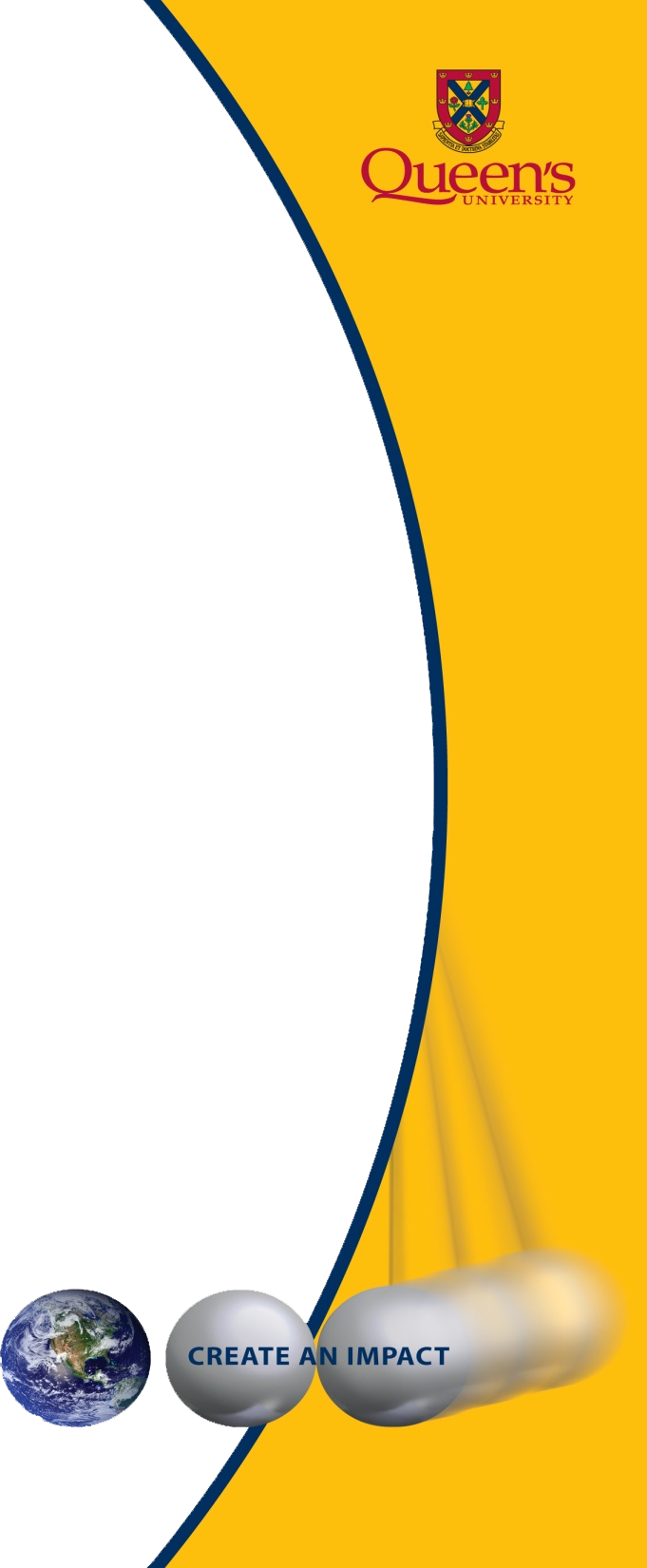 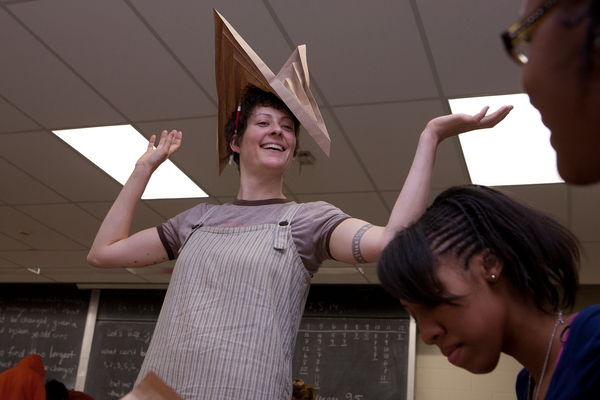 Visit: www.queensu.ca/sgs/ for program information and instructions on how to apply 

Contact the department 
      about finding a 
      supervisor; indicate if 
      you have a scholarship

Complete the online 
      application and provide 
      necessary documents; check 
      departmental deadlines
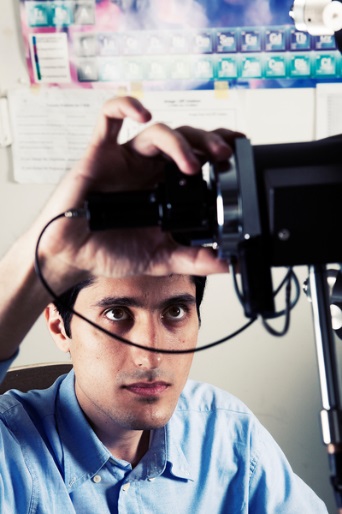 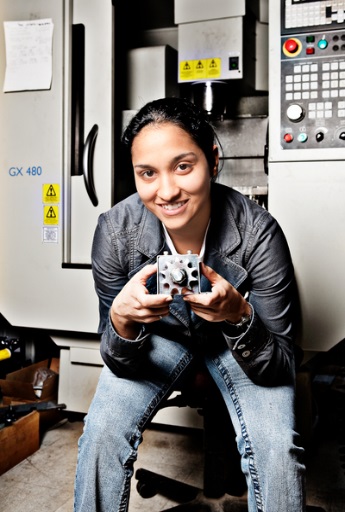 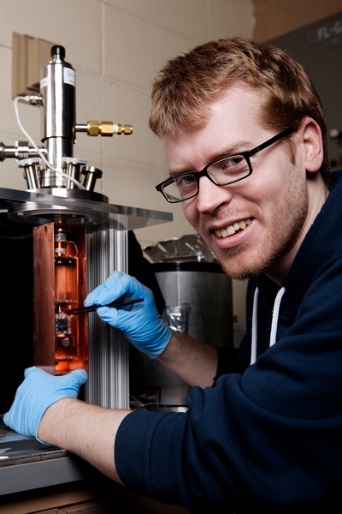 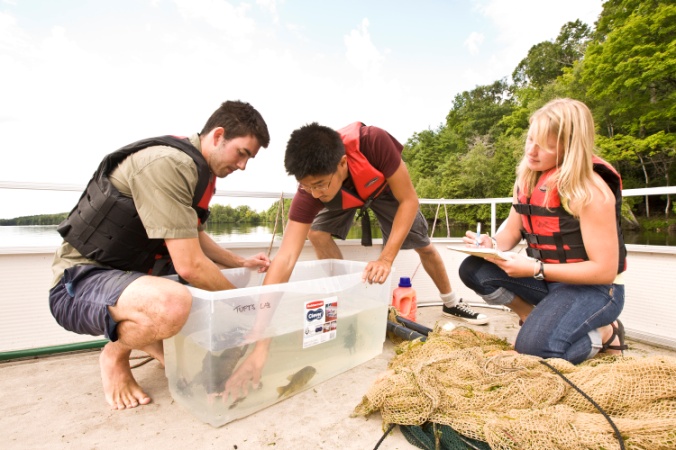 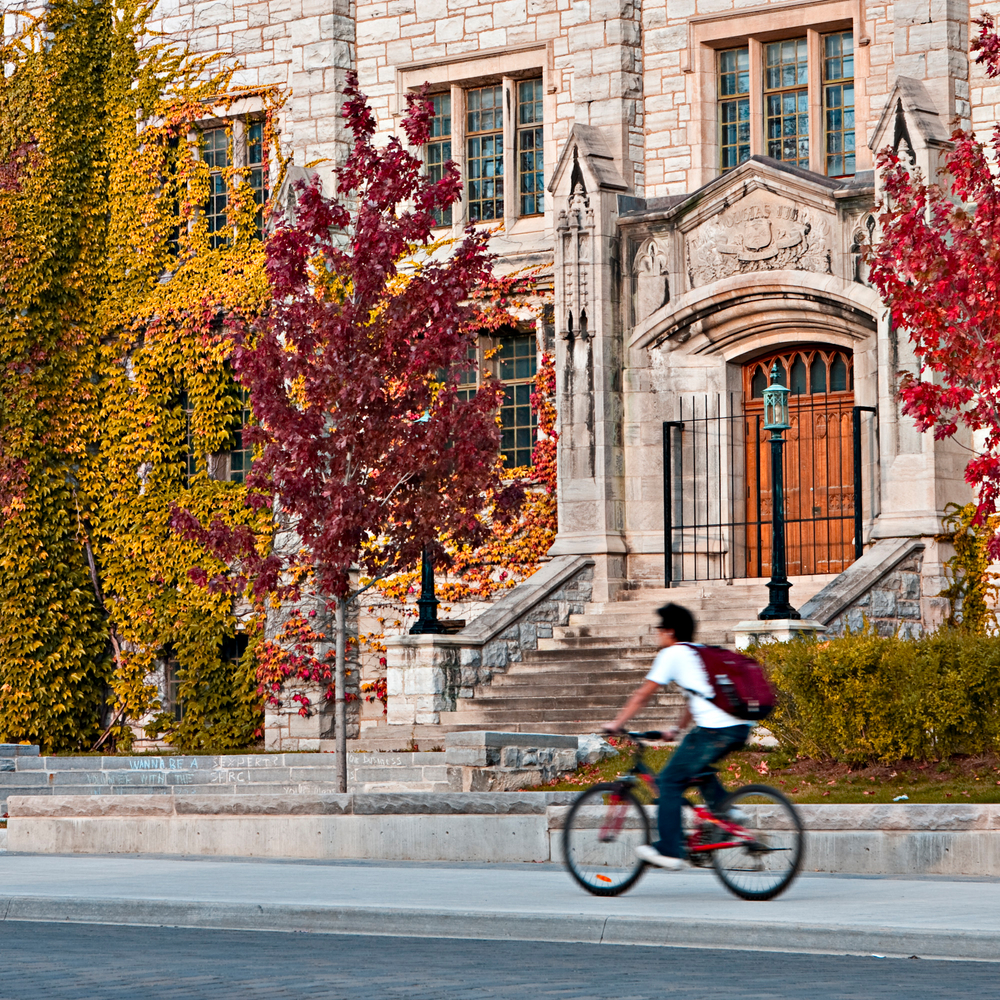 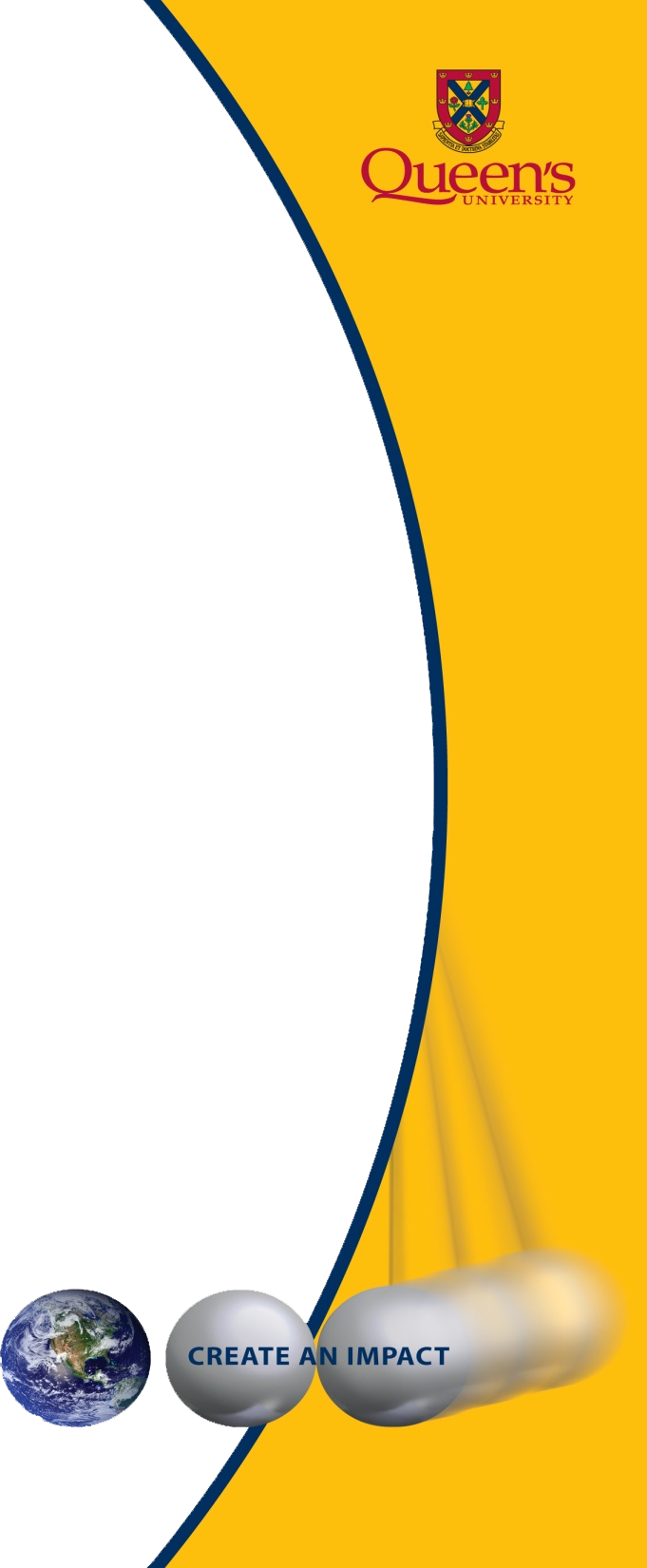 Options to Meet Language Requirements

1 year at a university with academic English instruction 
Minimum IELTS, TOEFL, PTE or MELAB scores 
A- in ESLA 150 of the English for Academic Purposes Program (EAP) at Queen’s School of English
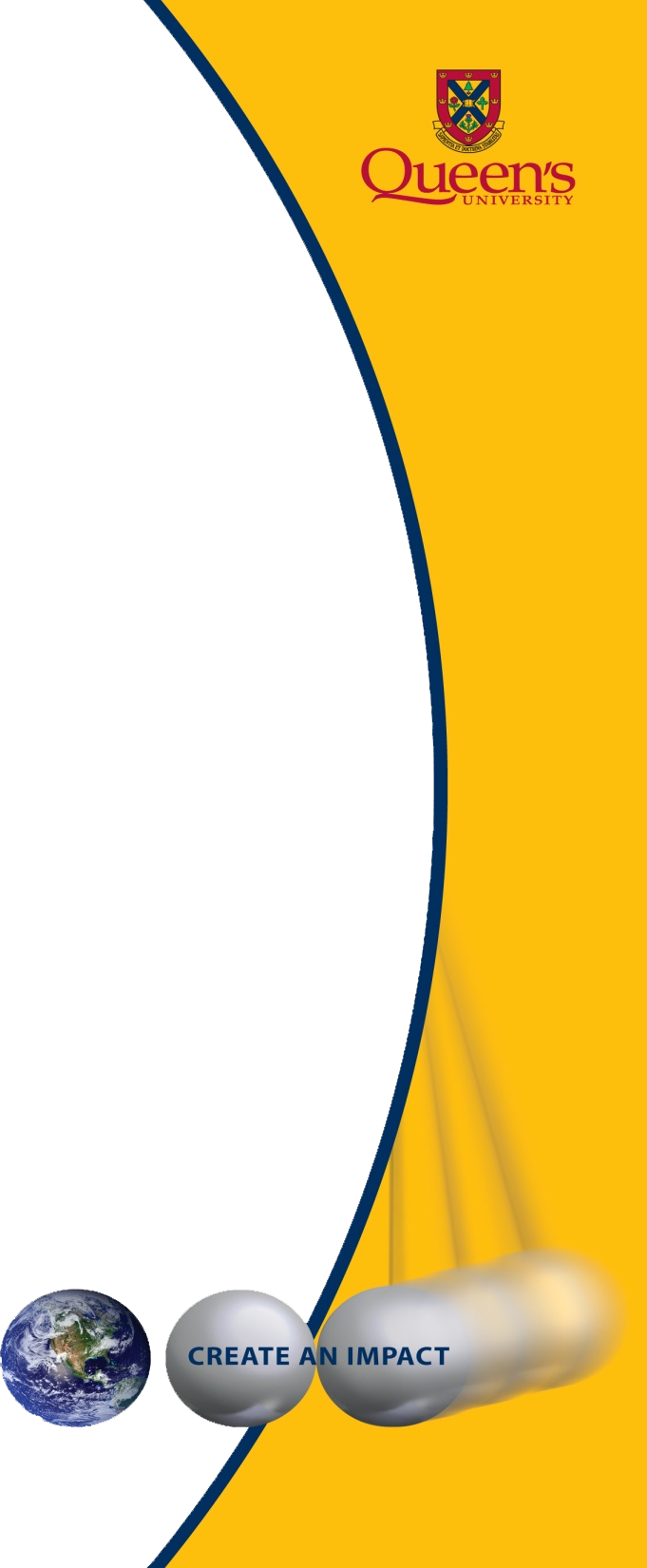 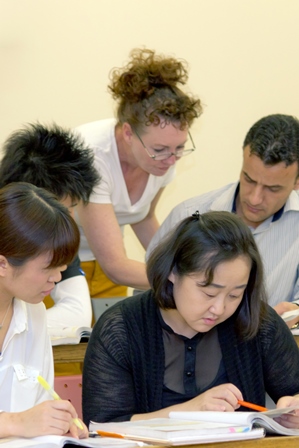 Queen’s School of English
Conditional Admission

For international students with scholarships that provide funding for English language studies
Minimum: IELTS 6.0, TOEFL iBT 71, or equivalent
1 to 3 sessions of the EAP Program with a final of A- in ESLA 150

www.queensu.ca/qsoe
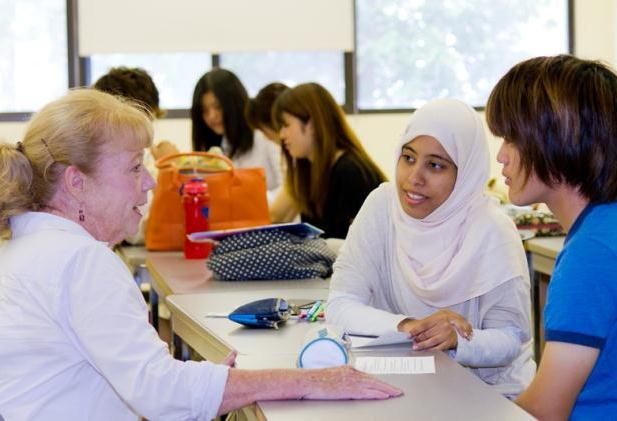 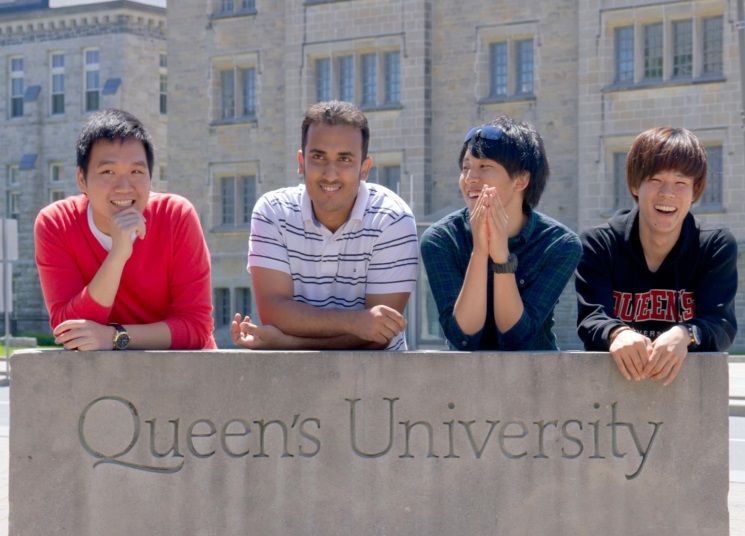 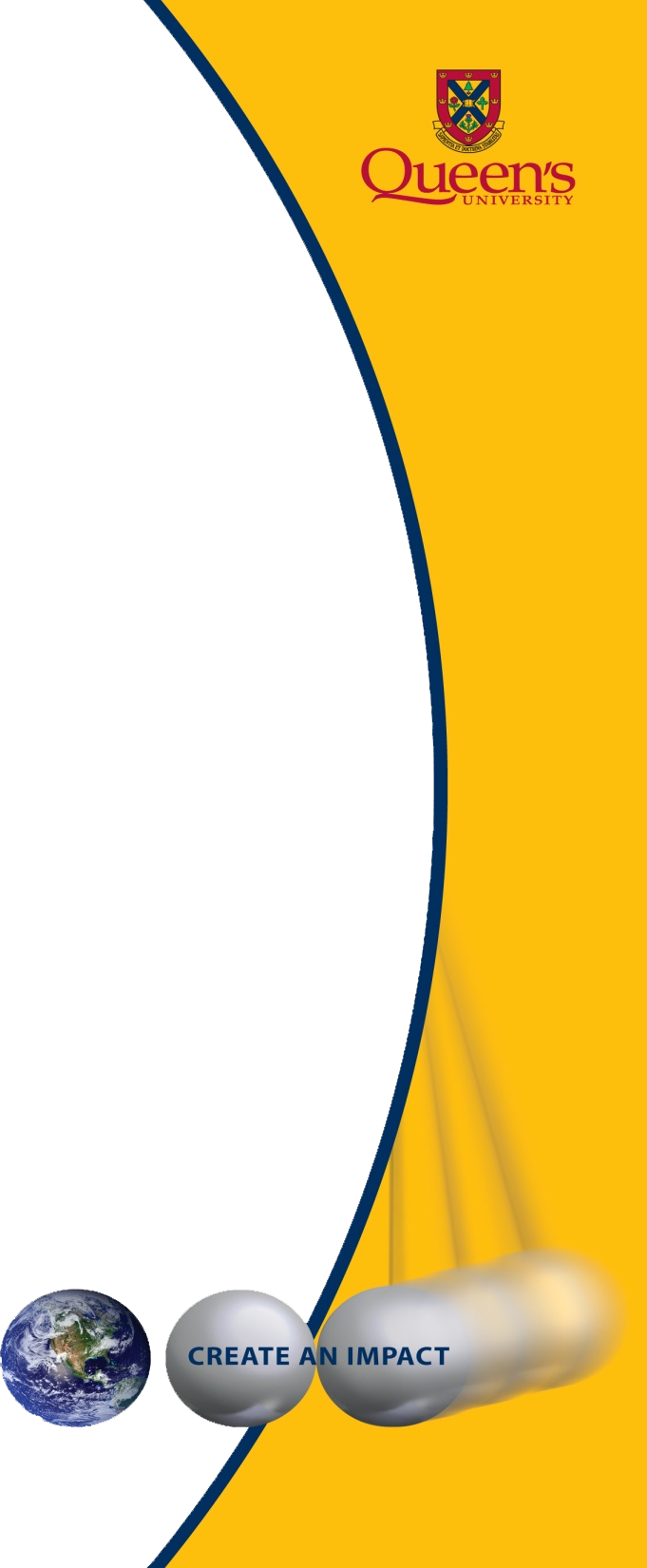 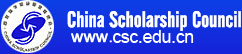 For details on how to apply to Queen’s go to :
http://www.queensu.ca/sgs/prospective-students/international-students-partnerships

Programs:  http://www.queensu.ca/sgs/prospective-students/programs-degrees
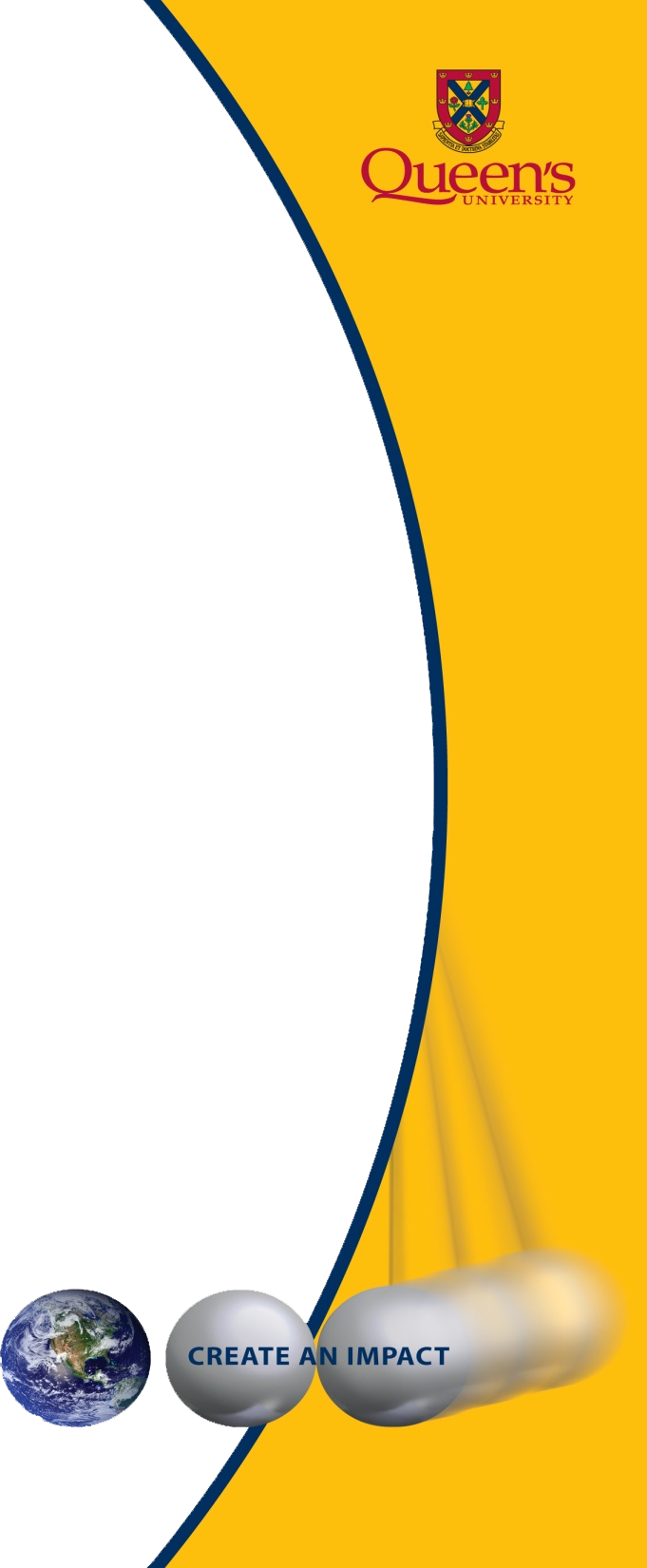 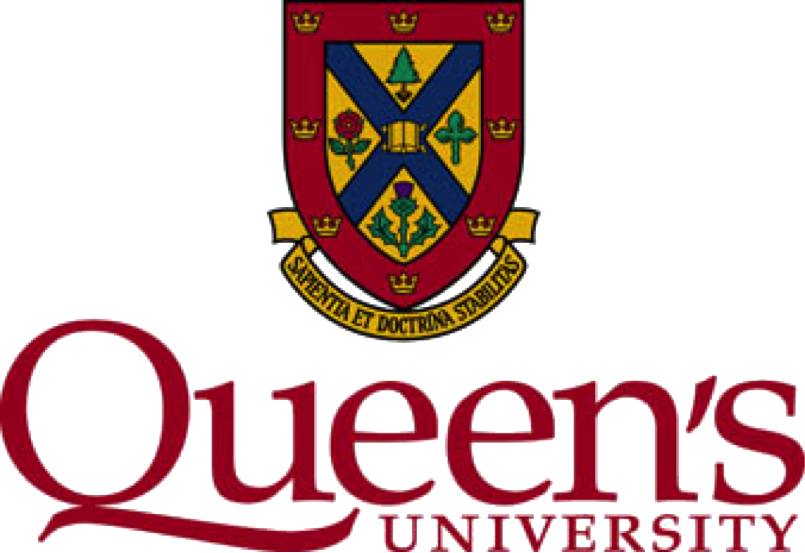 Thanks for your attention!